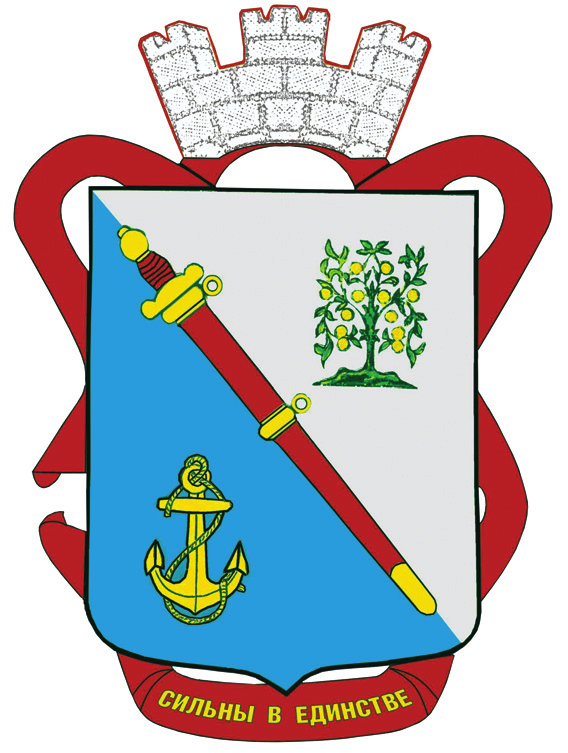 Реализация Областного закона Ленинградской области №62-оз «О предоставлении отдельным категориям граждан единовременной денежной выплаты на проведение капитального ремонта жилых домов» в МО Ломоносовский муниципальный район
Муниципальное образование Ломоносовский муниципальный район
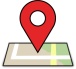 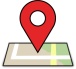 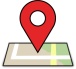 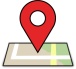 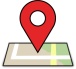 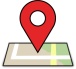 В 2021 год в МО Ломоносовский муниципальный район были проведены работы по капитальному ремонту жилых домов для шести ветеранов на общую сумму :
1 871 562 ( один миллион восемьсот семьдесят одна тысяча пятьсот шестьдесят два) рубля.
Из них:
Жителям блокадного Ленинграда - 437 000 ( четыреста тридцать семь тысяч) рублей 
Труженикам тыла – 1 434 562 ( один миллион четыреста тридцать четыре тысячи пятьсот шестьдесят два ) рубля
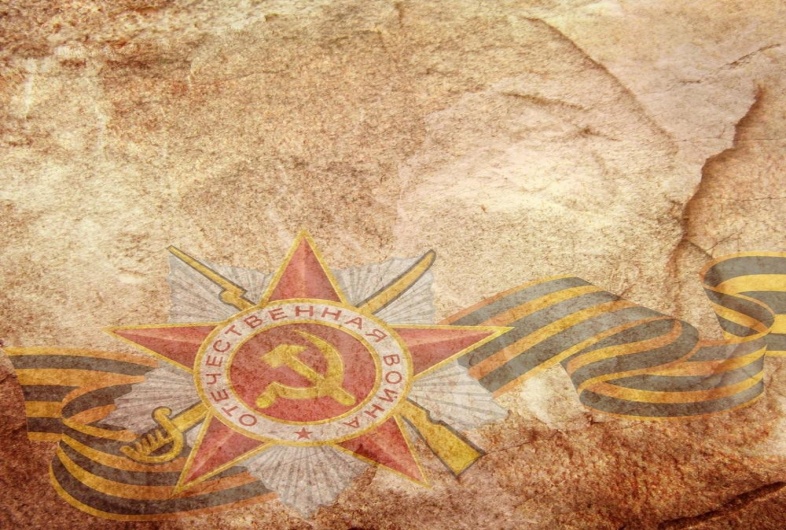 Горенко Екатерина Кузьминична
Екатерина Кузьминична – ветеран Великой Отечественной войны, житель блокадного Ленинграда, ветеран труда и почетный житель Гостилицкого сельского поселения.
д. Гостилицы, ул. Верхняя, дом 40(Гостилицкое сельское поселение)
Проведены работы:
Демонтаж оконных коробок
Снятие оконных переплетов
Демонтаж дверных коробок
Снятие дверных полотен
Установка оконных блоков
Установка подоконных досок
Облицовка оконных и дверных откосов
Установка уголков ПВХ
Устройство мелких покрытый
Установка металлических дверных блоков в готовые проемы
Демонтаж и установка оконных блоков
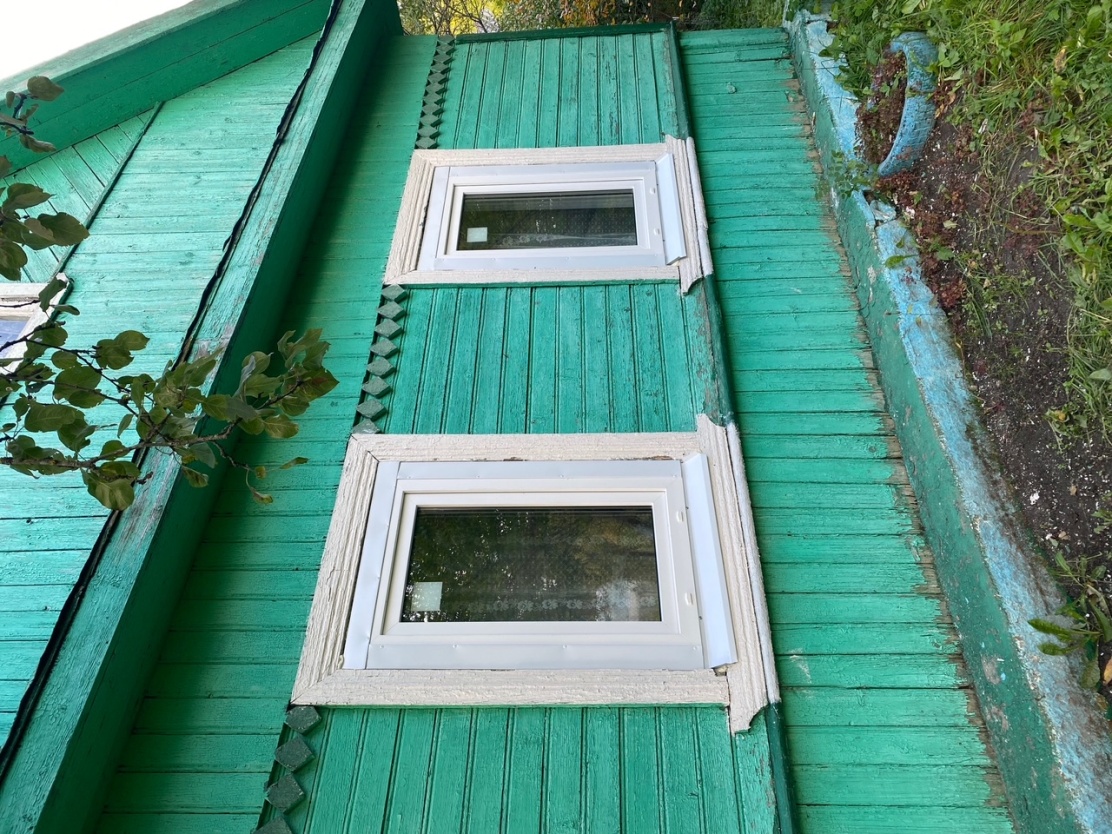 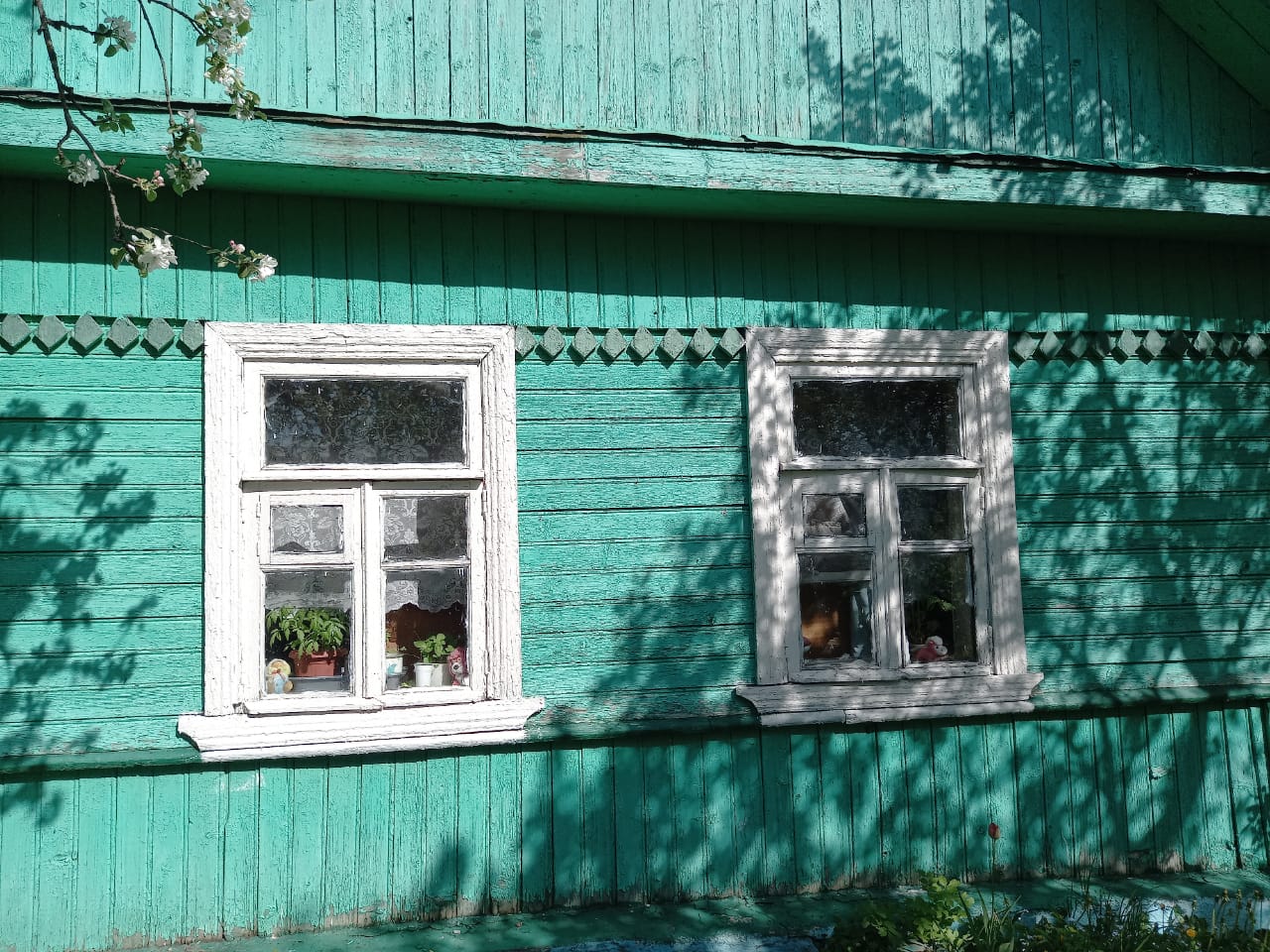 Демонтаж и установка оконных блоков
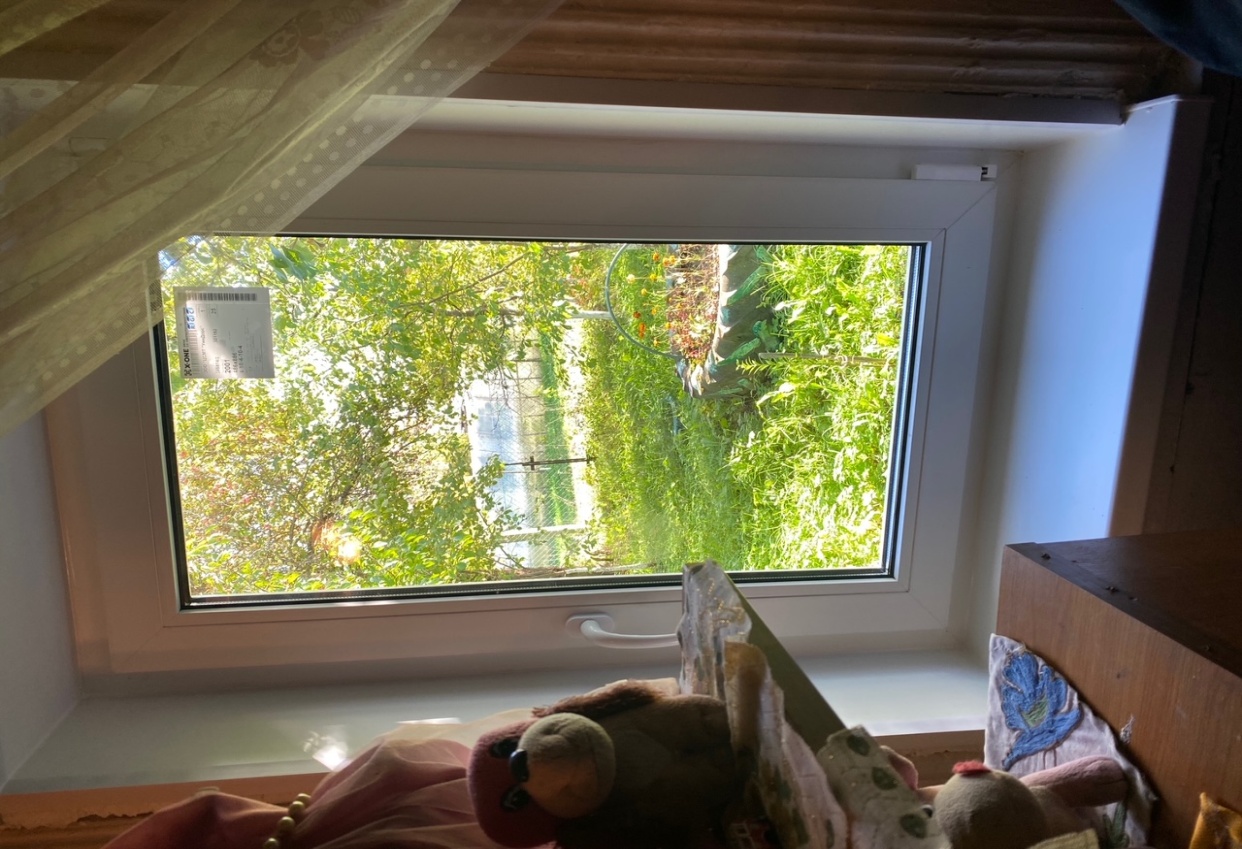 Демонтаж и установка оконных блоков
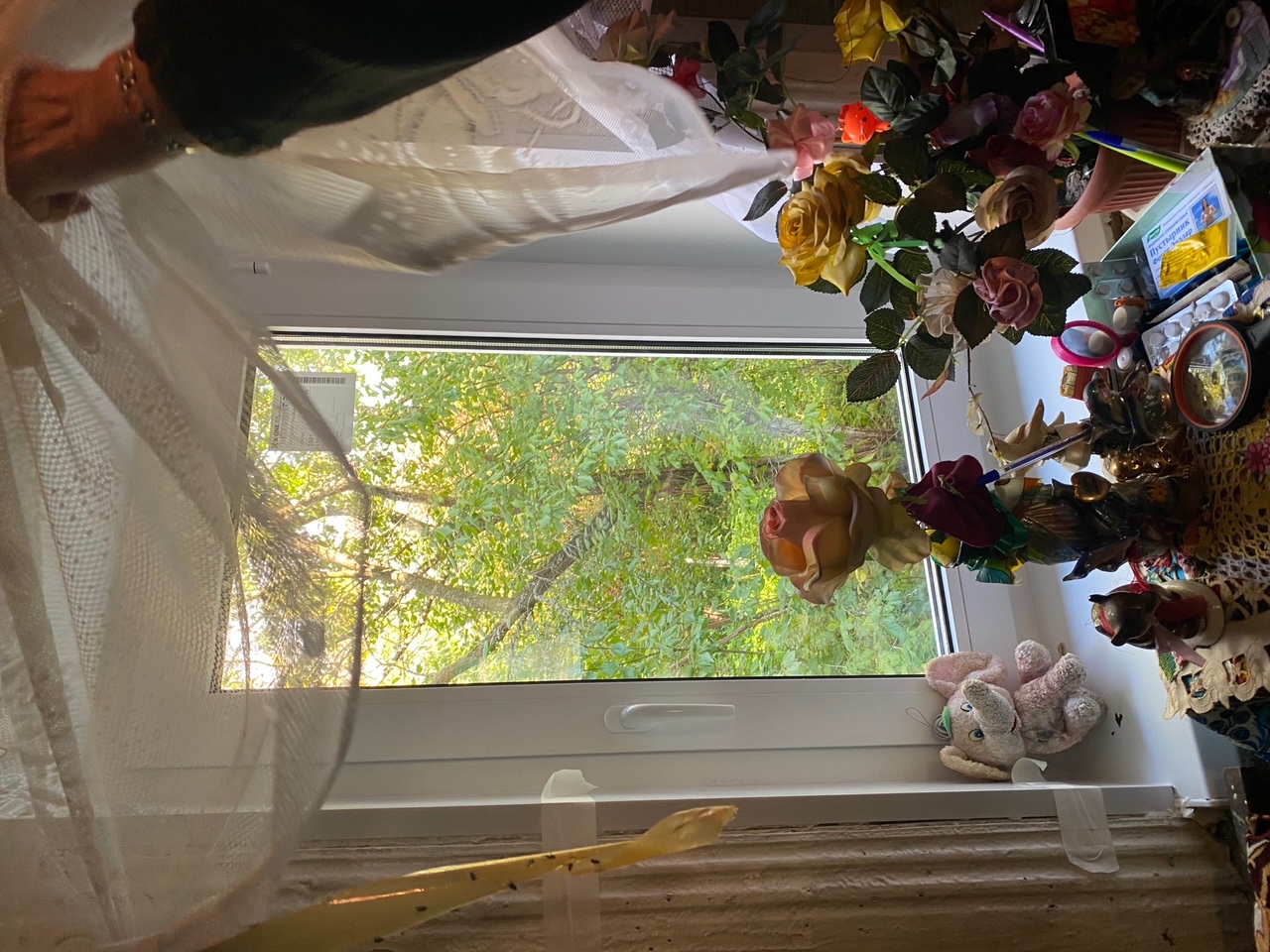 Демонтаж и установка дверных коробок
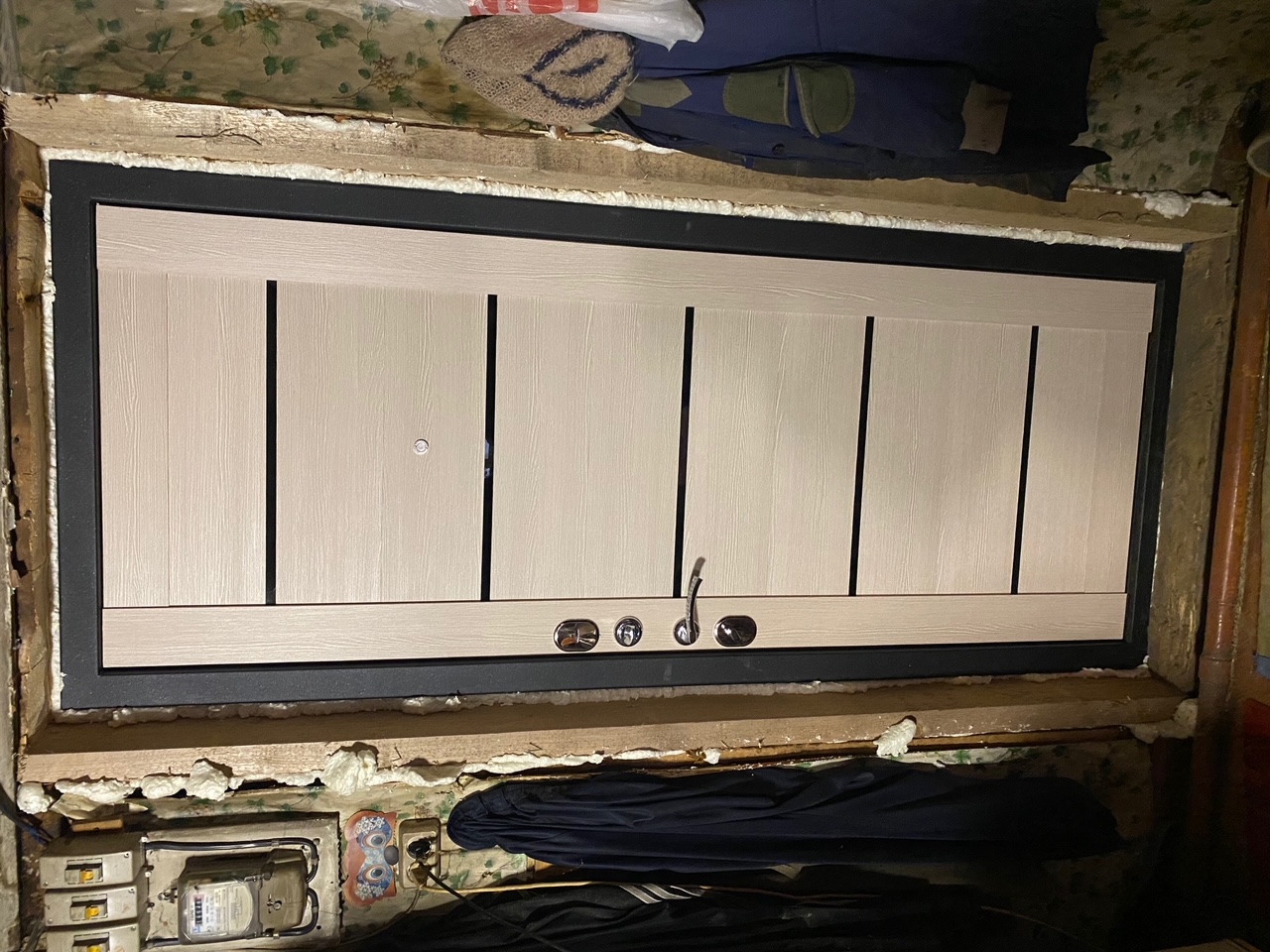 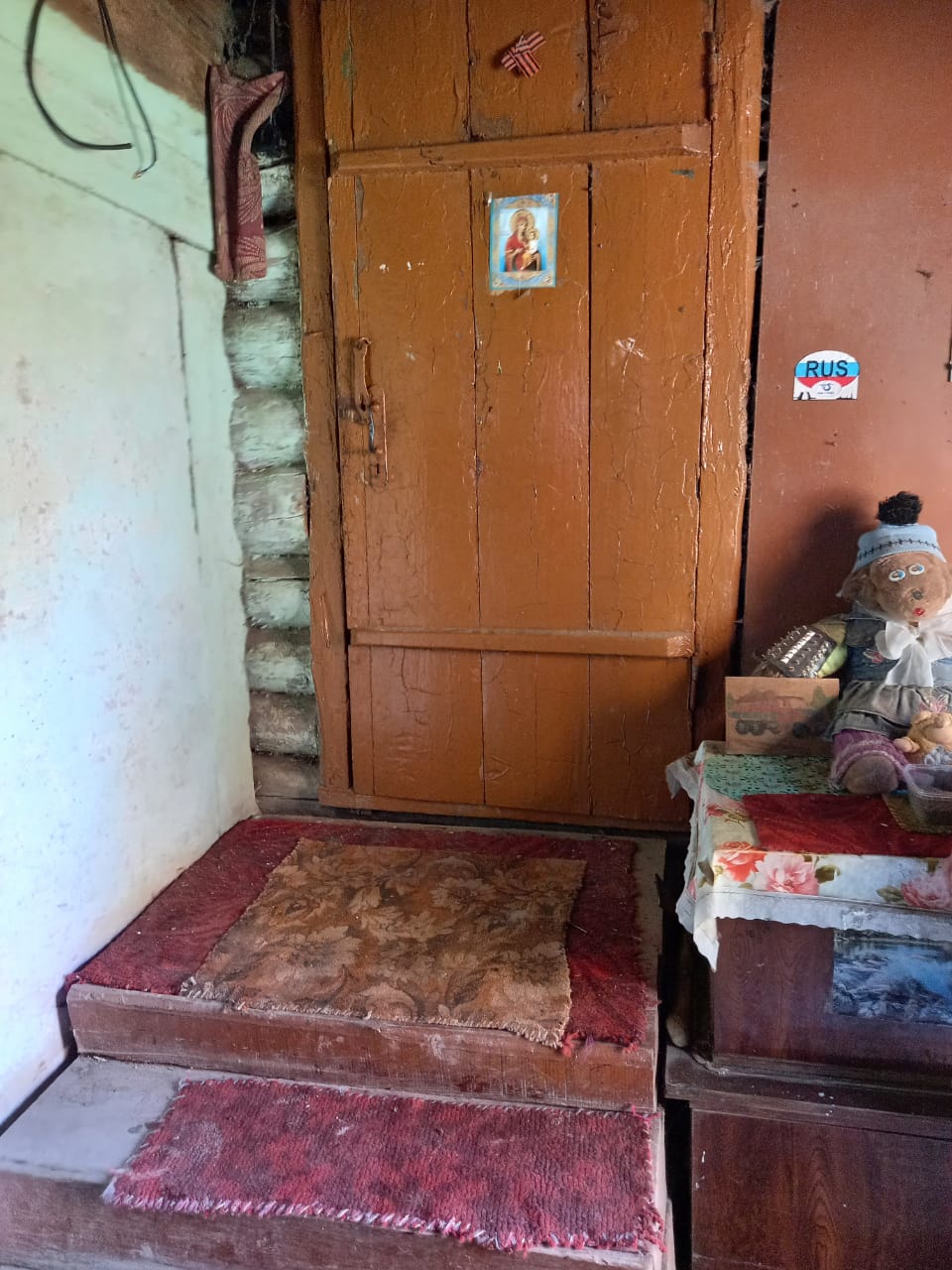 Стоимость проведения капитального ремонта жилого дома составила 218 500 (двести восемнадцать тысяч пятьсот) рублей.
Иванова Зинаида Васильевна
Зинаида Васильевна – ветеран Великой Отечественной войны, житель блокадного Ленинграда, ветеран труда, долгожитель (99 лет).


Проживает в д. Старый Бор, дом 26 ( Гостилицкое сельское поселение).
Проведены работы:
Электромонтажные работы
Перекладка печи 
(разборка кладки печей, устройство бетонных фундаментов общего назначения, кладка печей, очагов, отделка печей)

Замена окон ( установка оконных блоков, установка подоконных досок, устройство мелких покрытий)
Электромонтажные работы
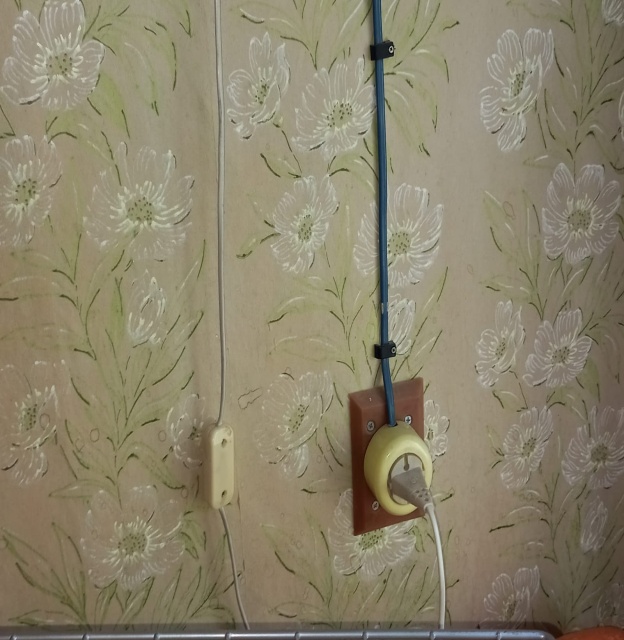 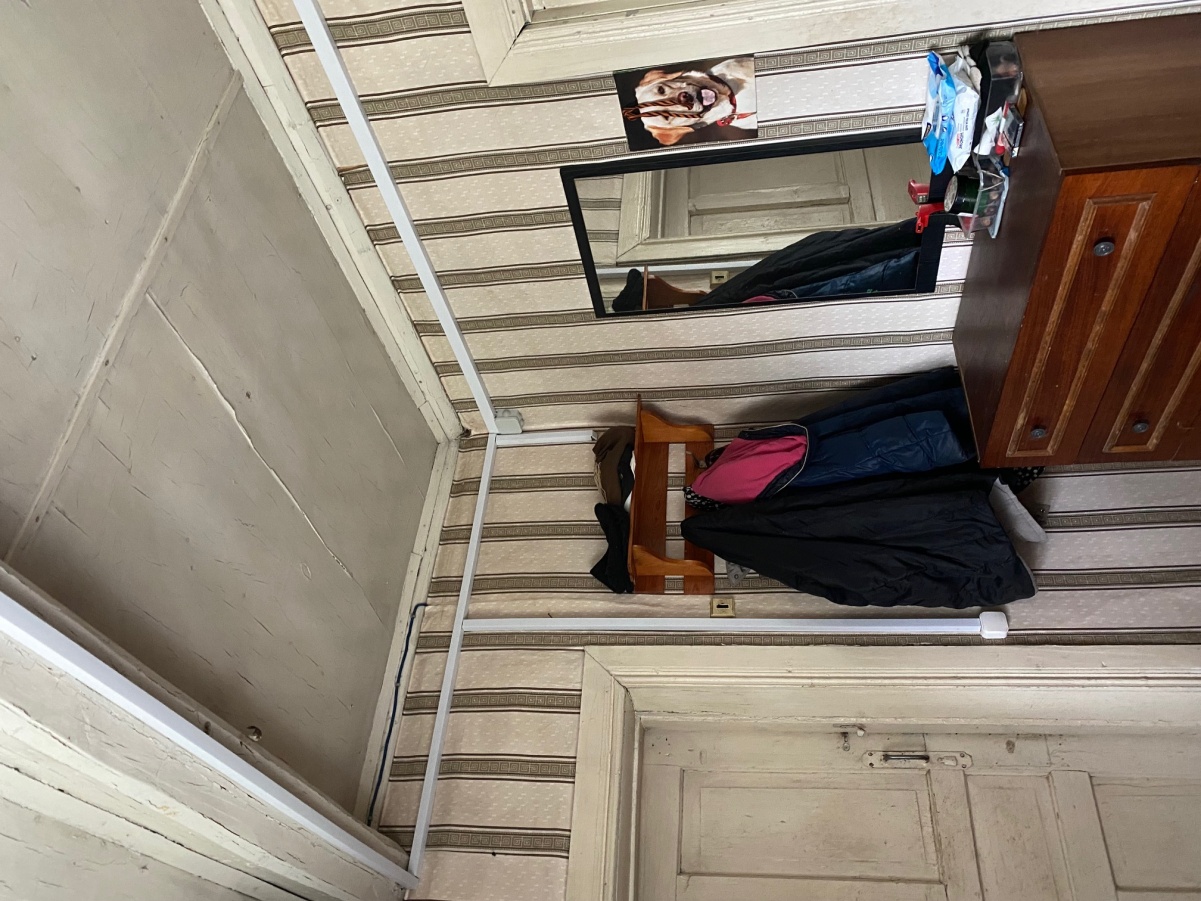 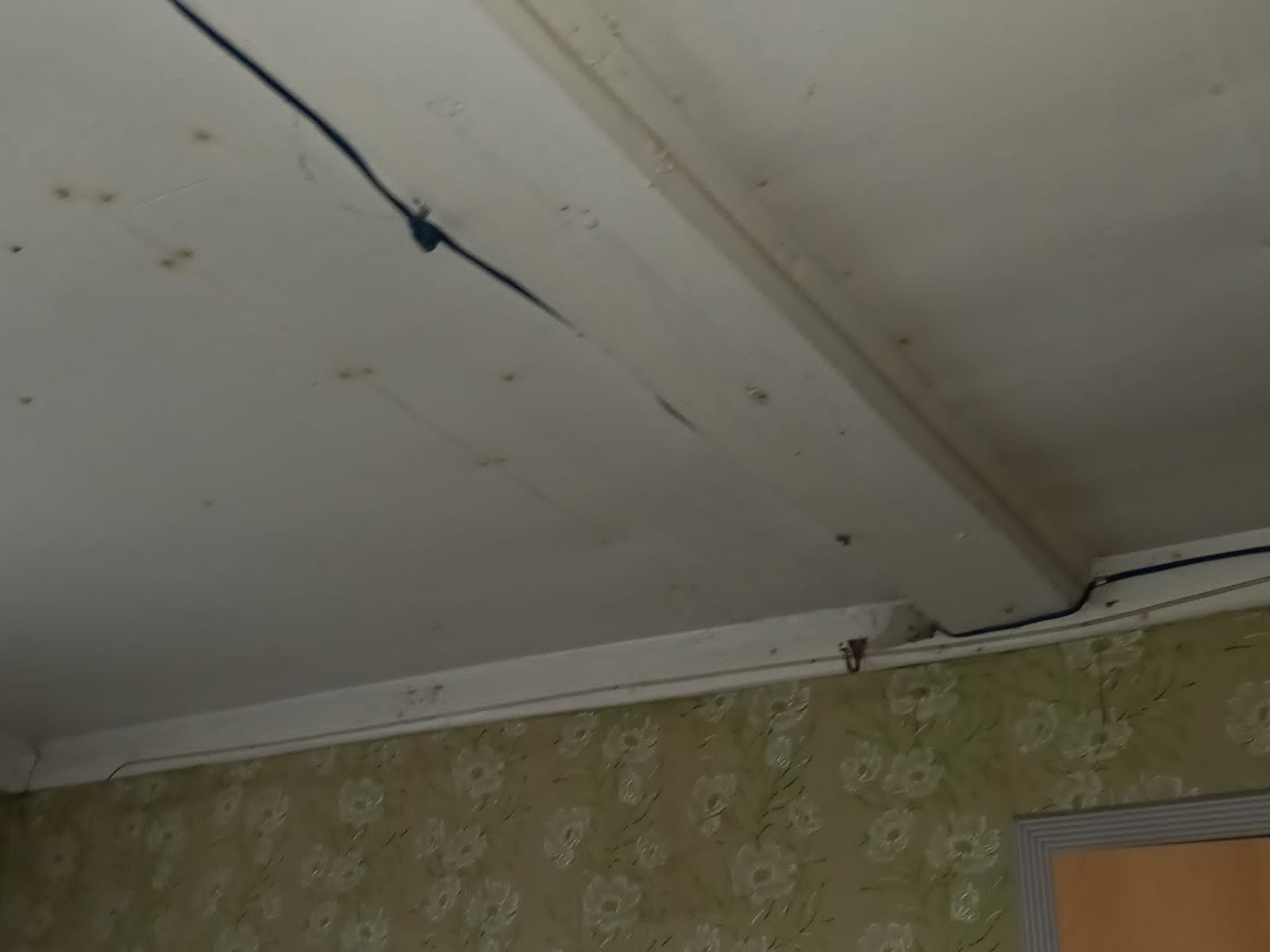 Электромонтажные работы
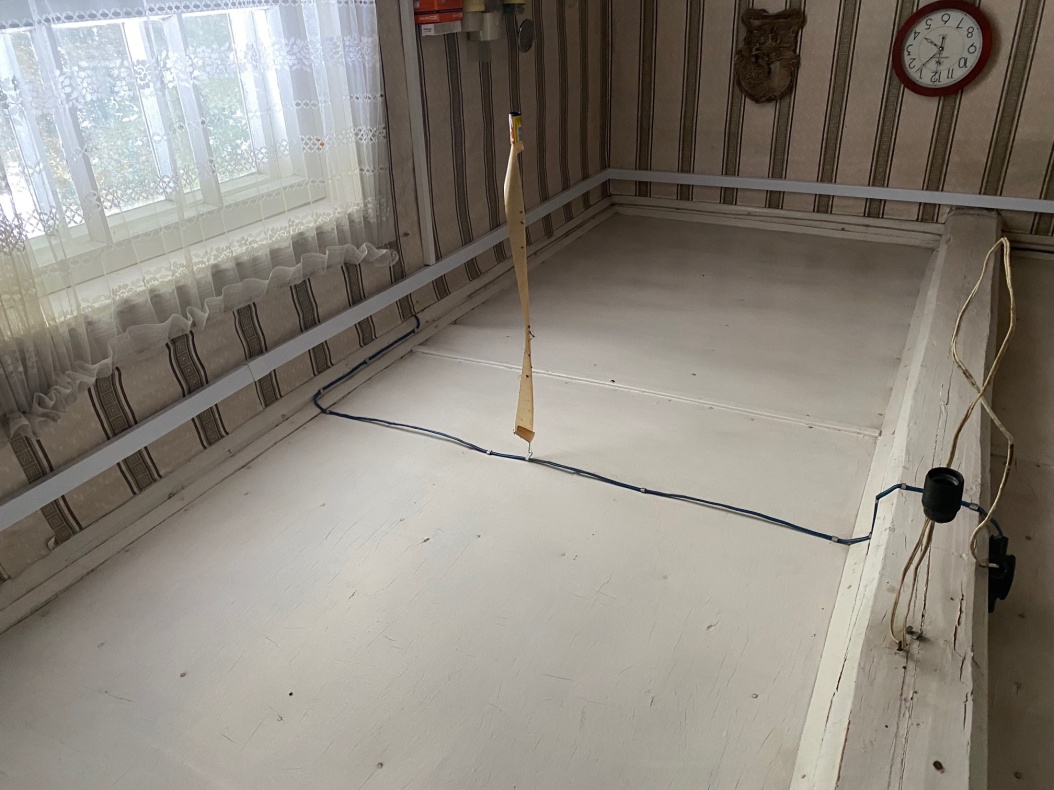 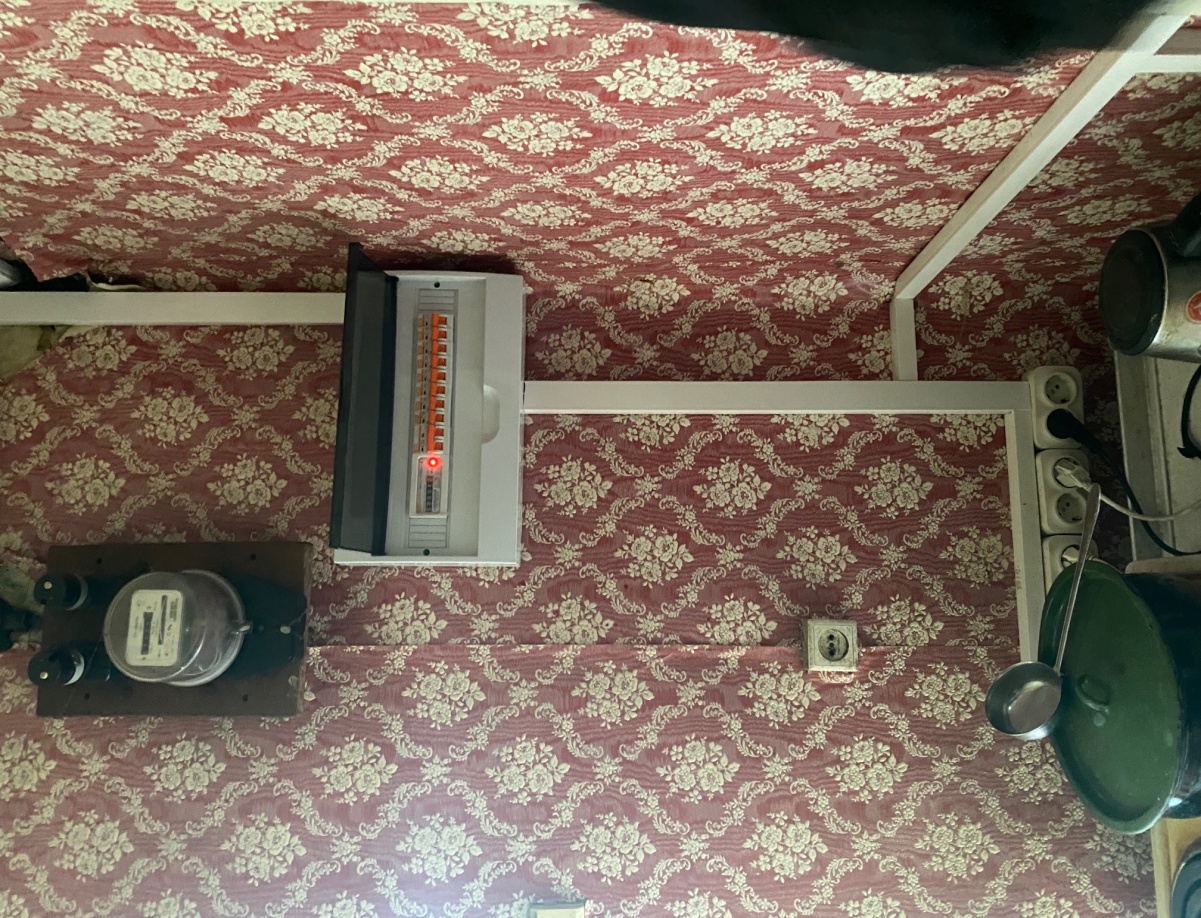 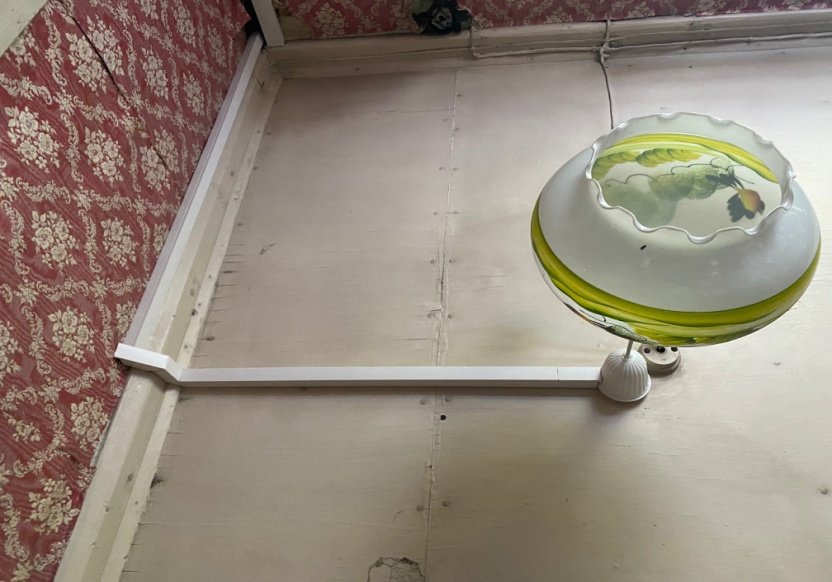 Перекладка печи
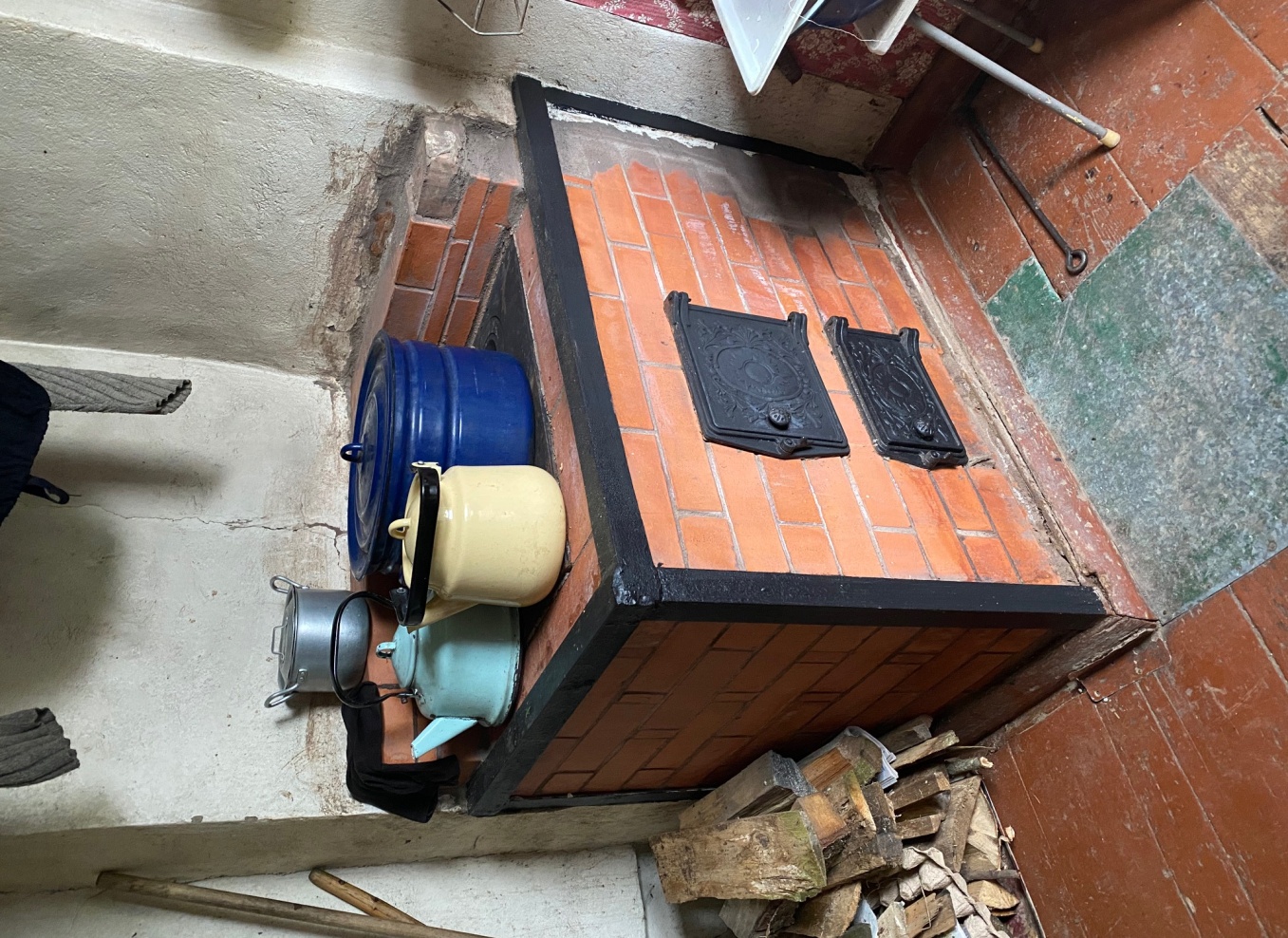 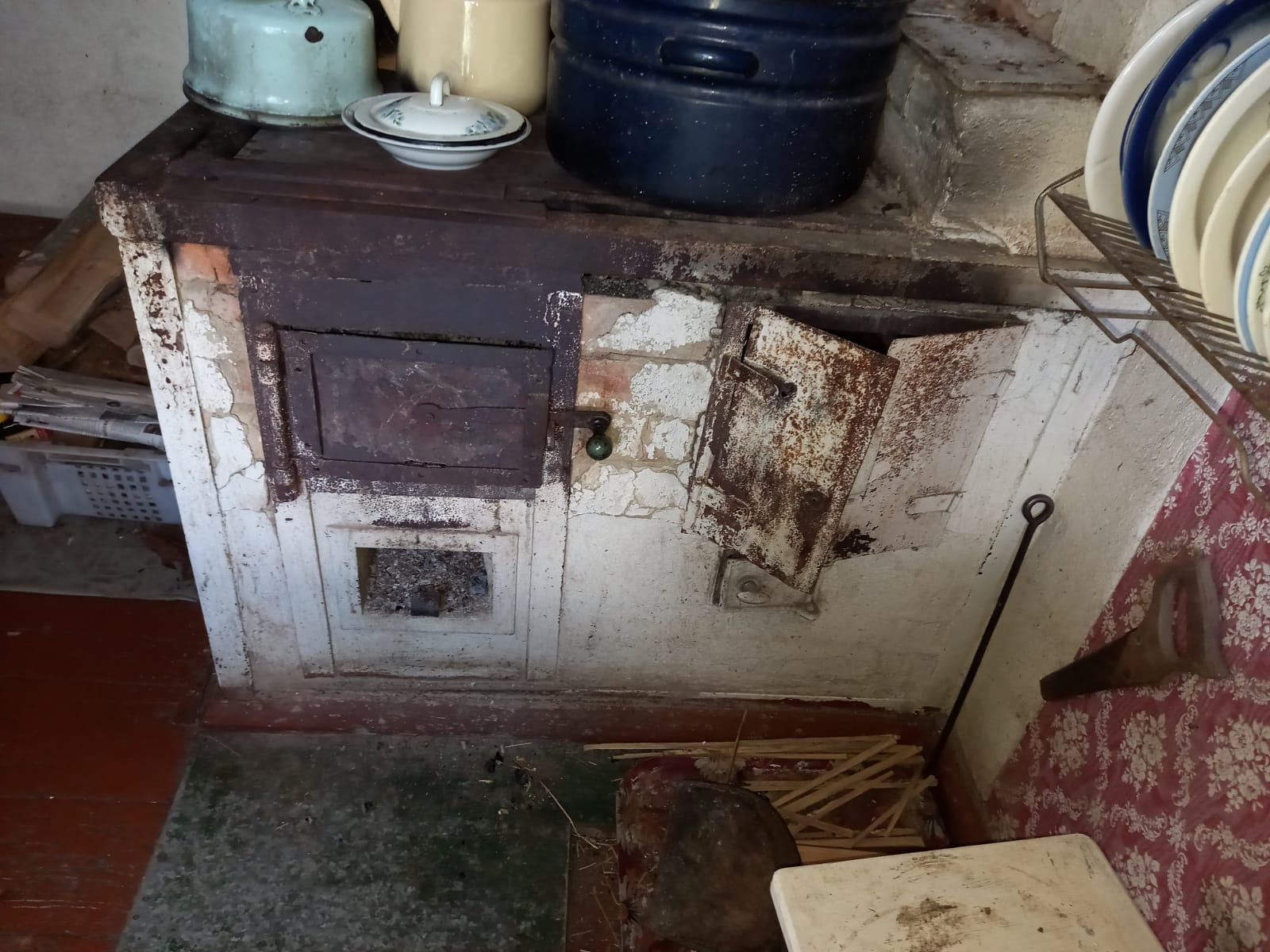 Демонтаж и установка оконных блоков
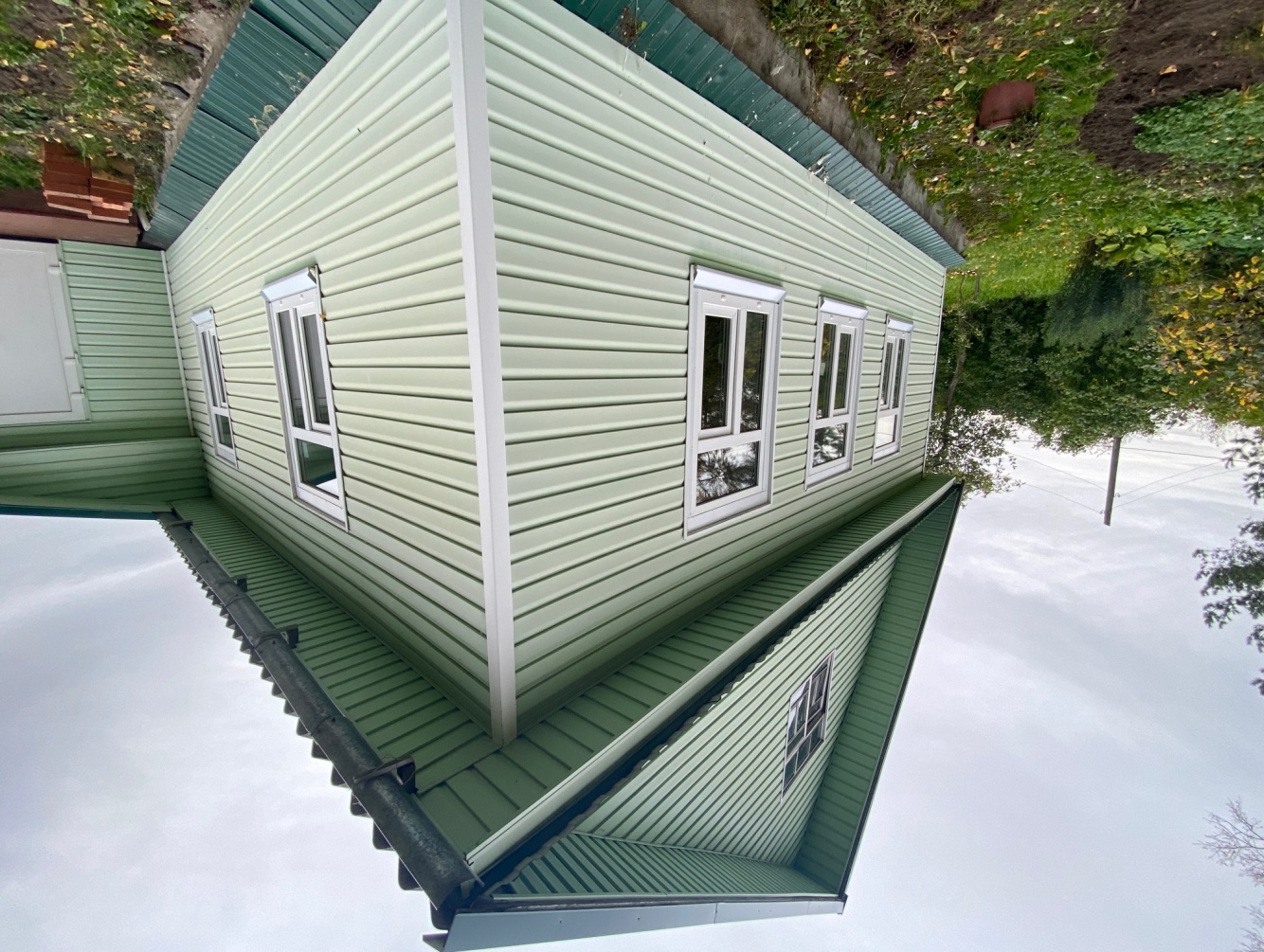 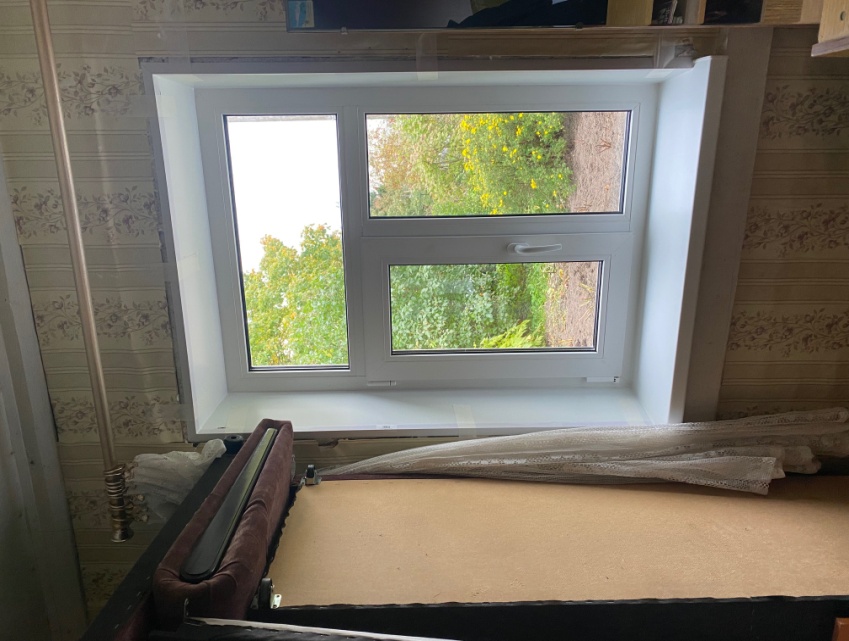 Стоимость проведения капитального ремонта жилого дома составила 344 000 (триста сорок четыре тысячи) рублей.
Глухова Анна Сергеевна
Анна Сергеевна – ветеран Великой Отечественной войны, труженик тыла.



Проживает в д. Пикколово, дом 30 ( Виллозское городское поселение).
Проведены работы:
Демонтаж оконных коробок
Снятие оконных переплетов
Установка оконных блоков
Установка подоконных досок


Облицовка оконных и дверных откосов
Устройство мелких покрытий
Демонтаж и установка оконных блоков
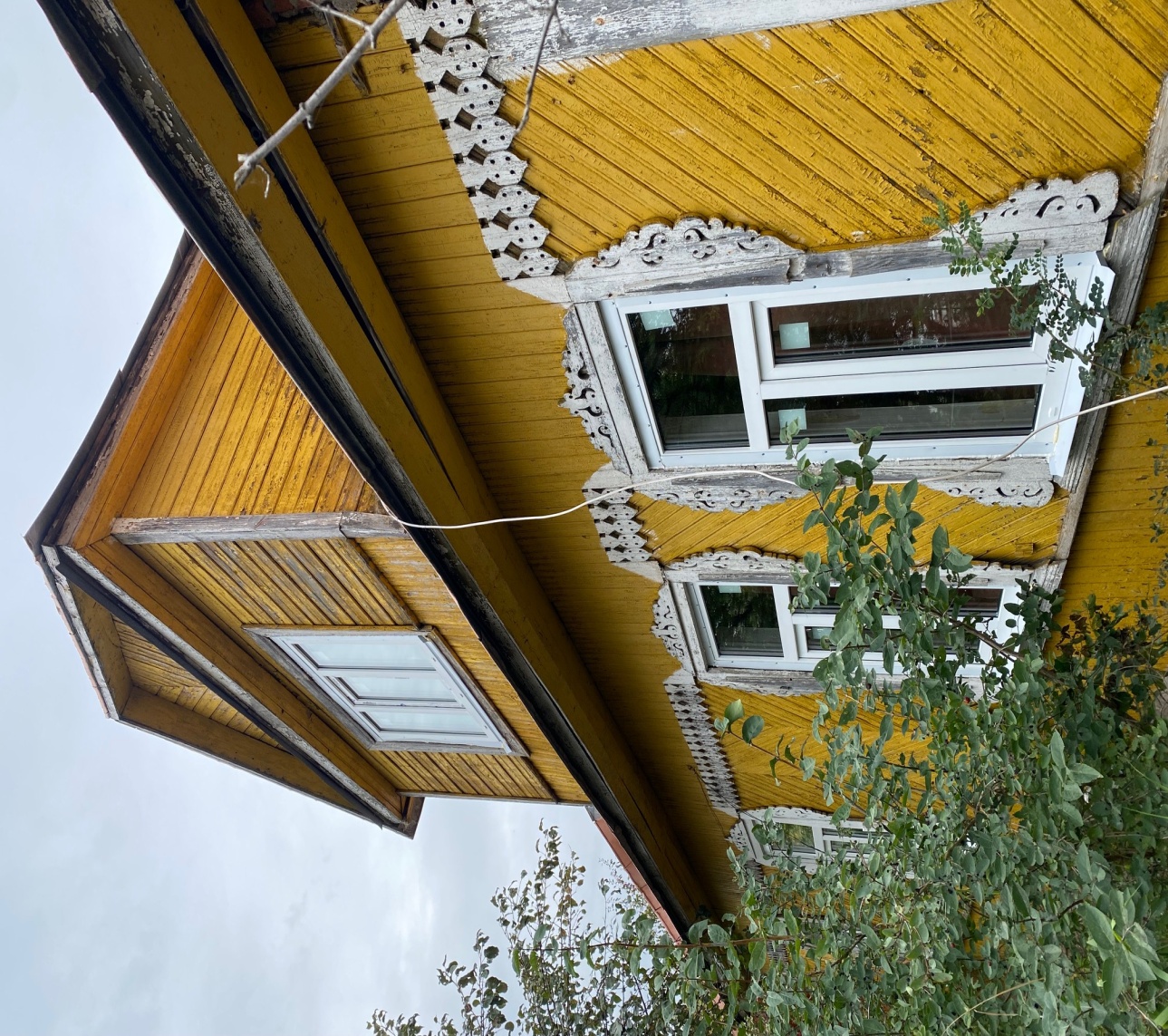 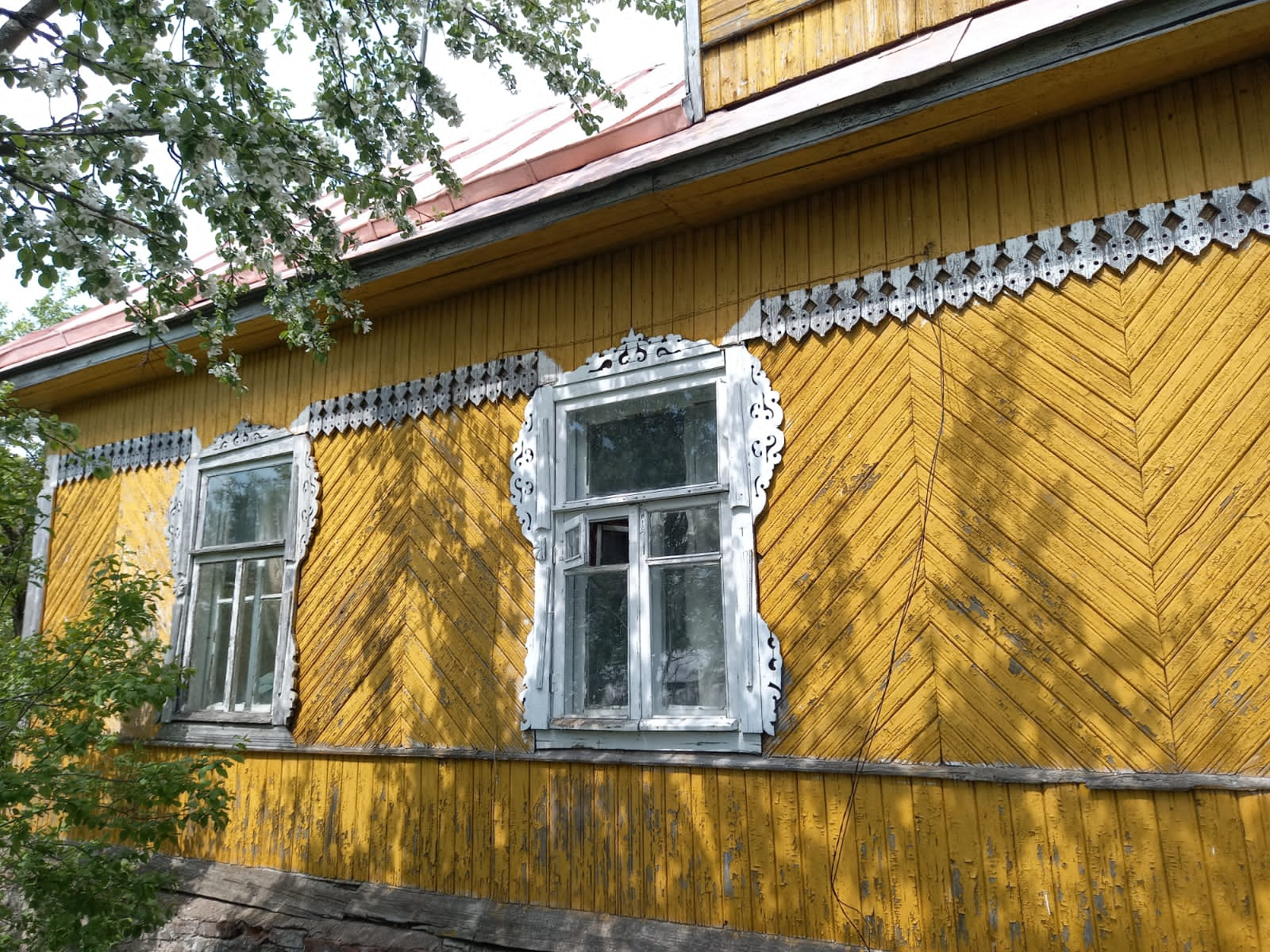 Демонтаж и установка оконных блоков
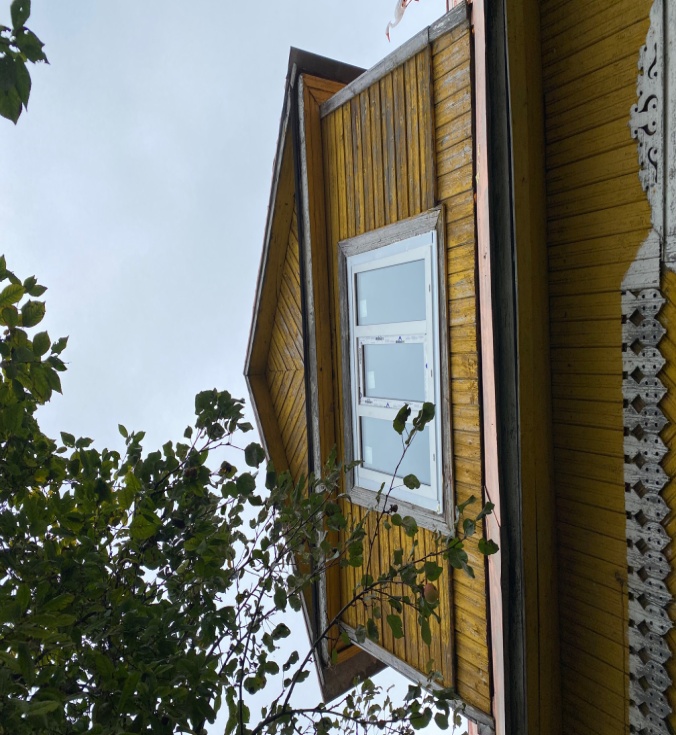 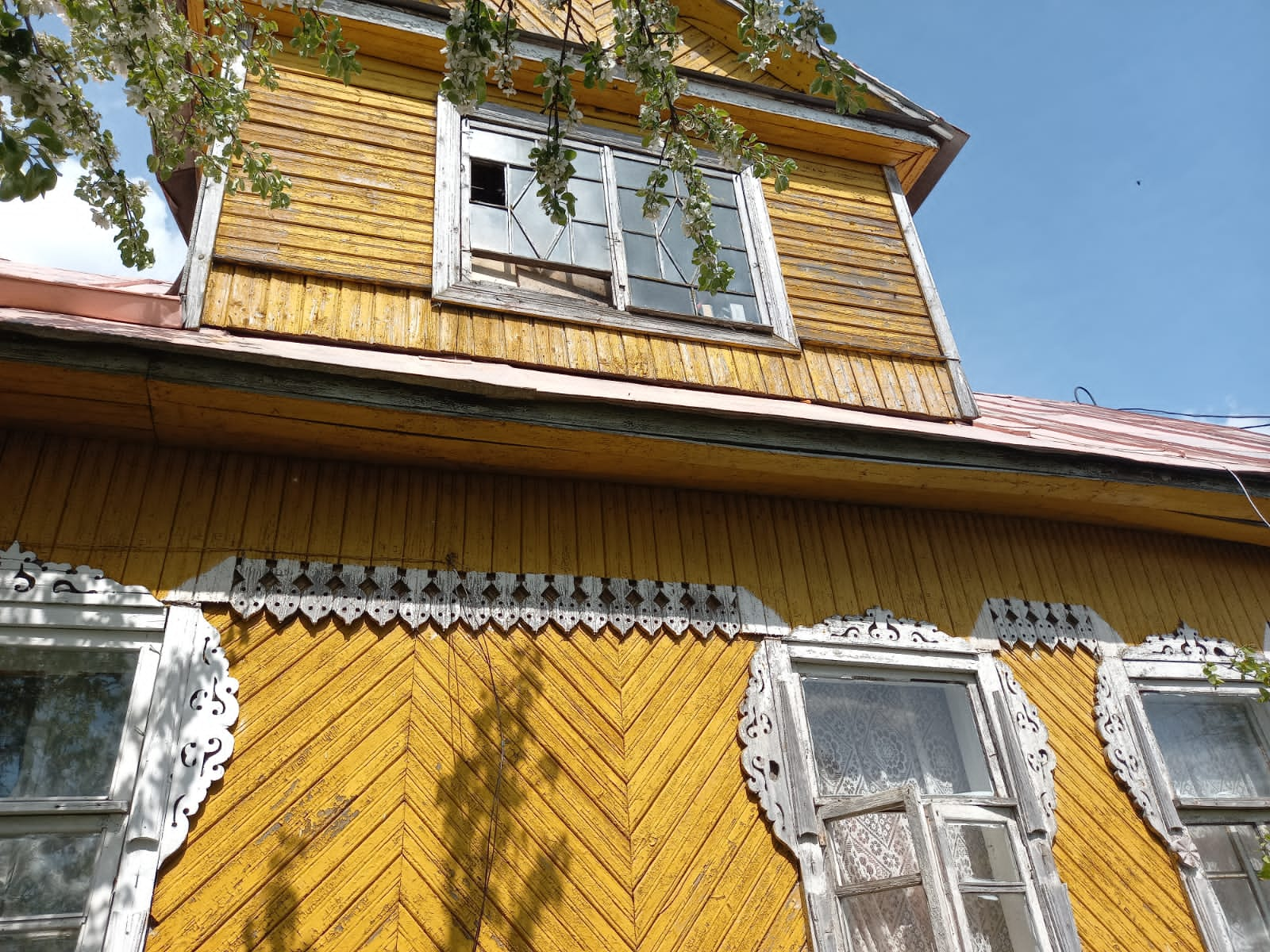 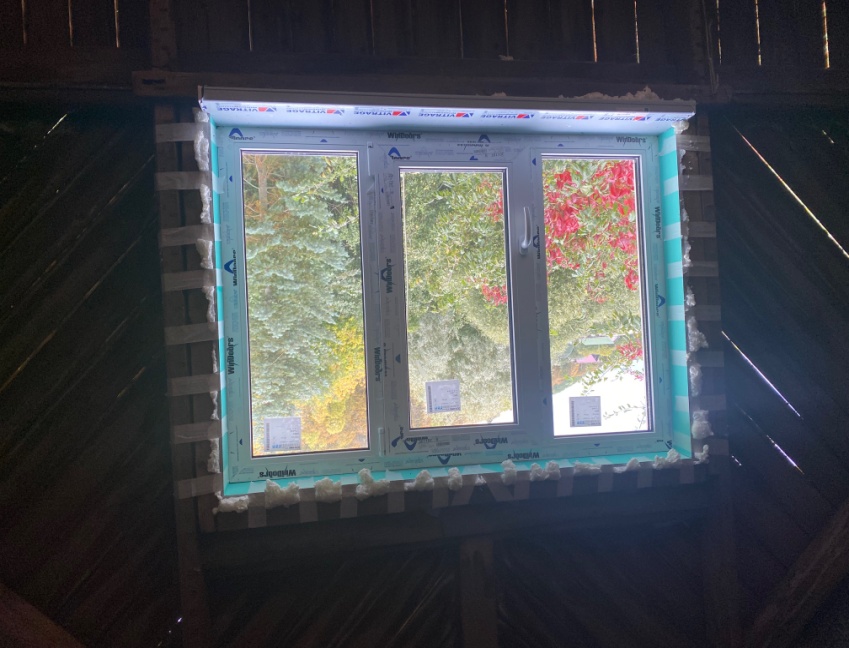 Стоимость проведения капитального ремонта жилого дома составила 344 000 (триста сорок четыре тысячи) рублей.
Беседа Анастасия Прокофьевна
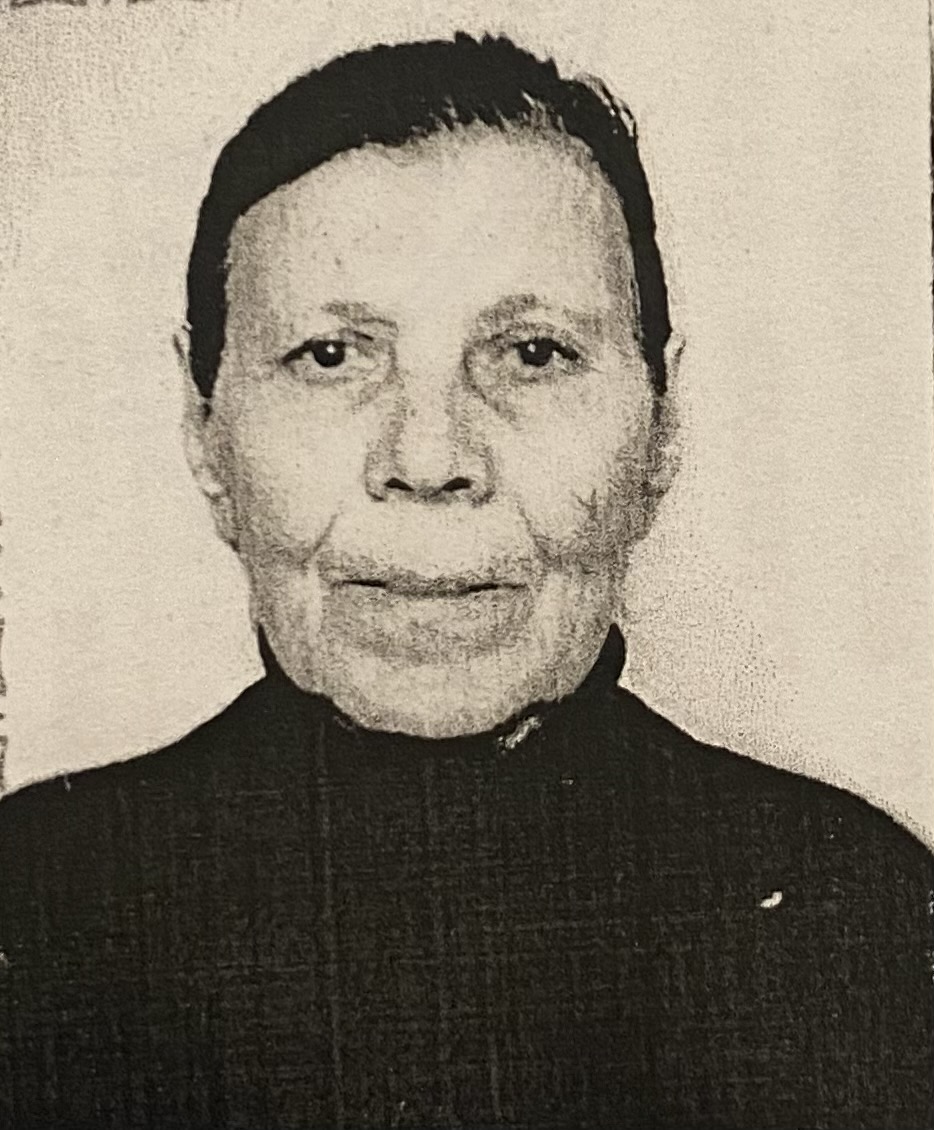 Анастасия Прокофьевна – ветеран Великой Отечественной войны, ветеран труда, труженик тыла.

Проживает в д. Кипень, Ропшинское ш., дом 25
 ( Кипенское сельское поселение).
Проведены работы:
Ремонт фундамента 
(разборка мелких покрытий и обделок из листовой стали, ремонт отдельными местами фундаментов, гидроизоляция стен, фундаментов, устройство мелких покрытий)
Смена венцов
Устройство отмостки 
( разборка грунта вручную в траншеях, устройство оснований под фундаменты, устройство пароизоляции, устройство бетонной подготовки)
Ремонт фундамента
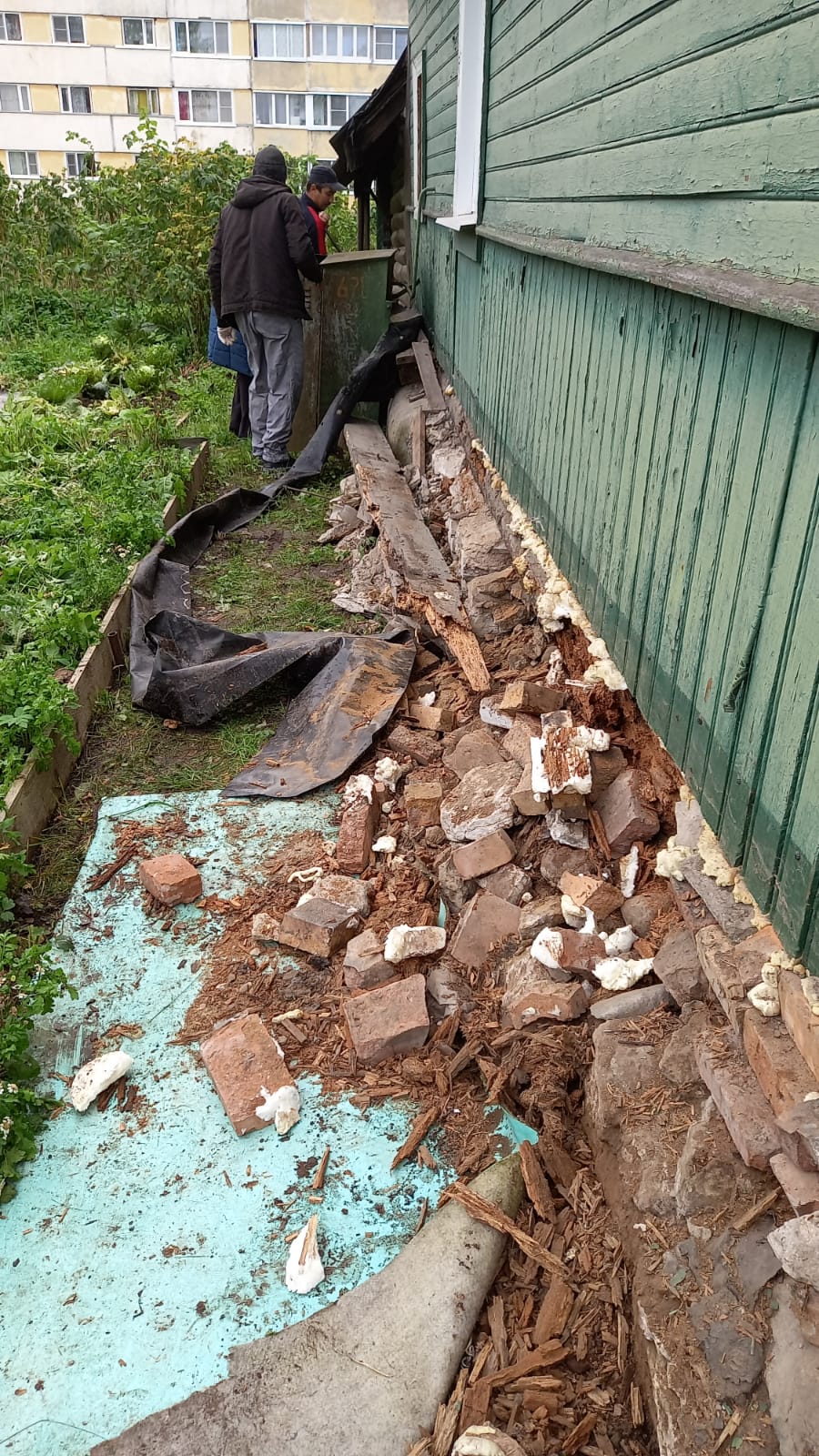 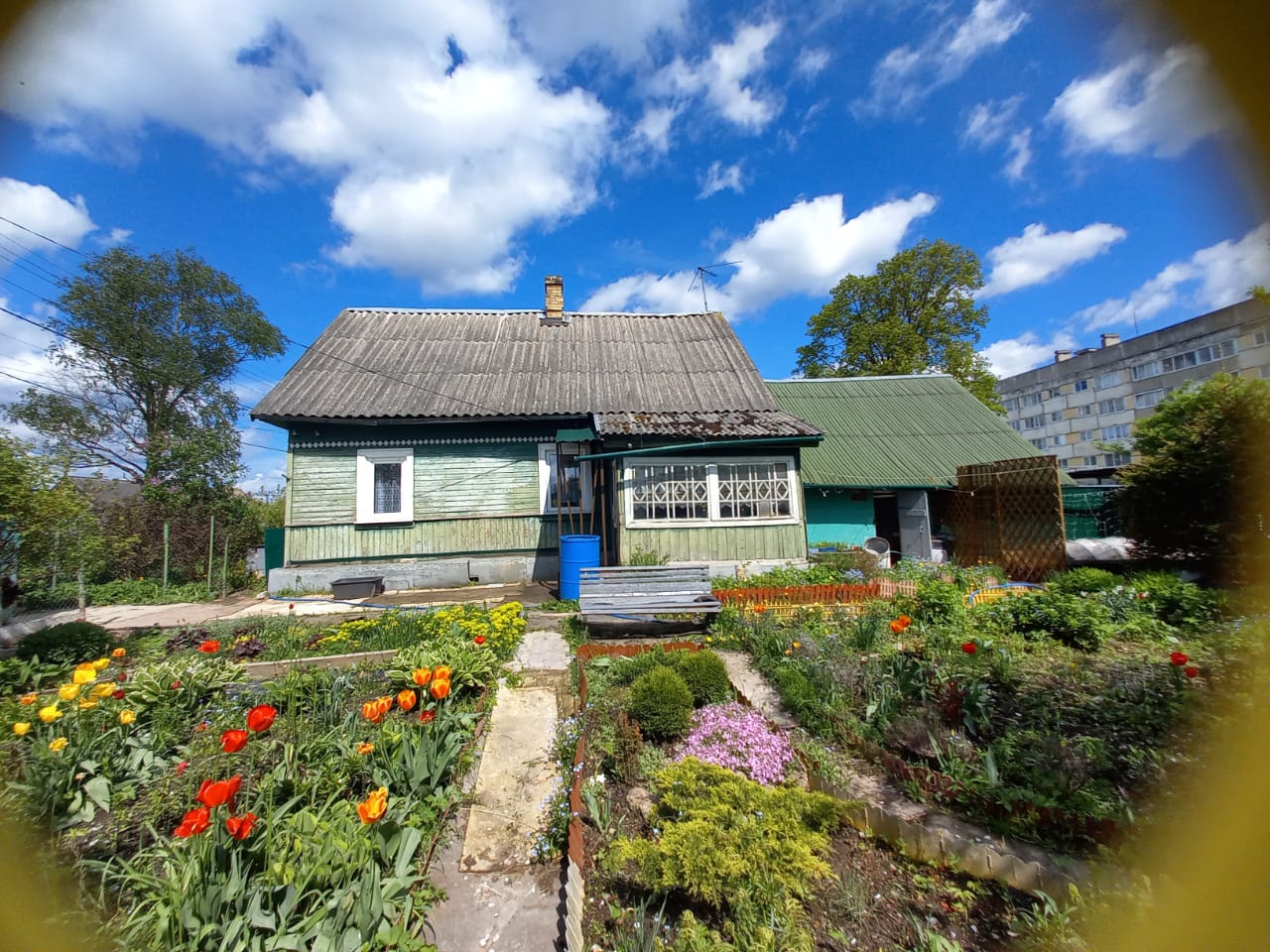 Ремонт фундамента
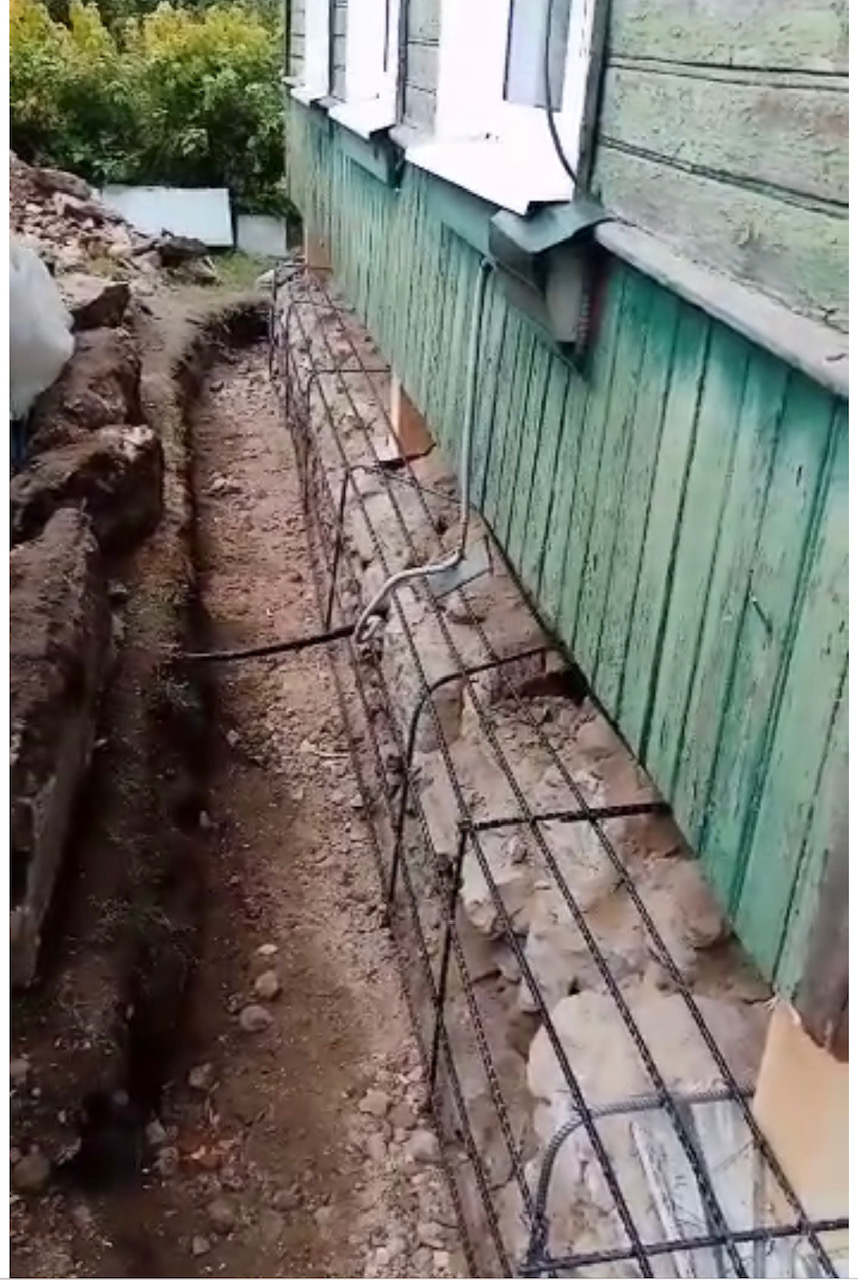 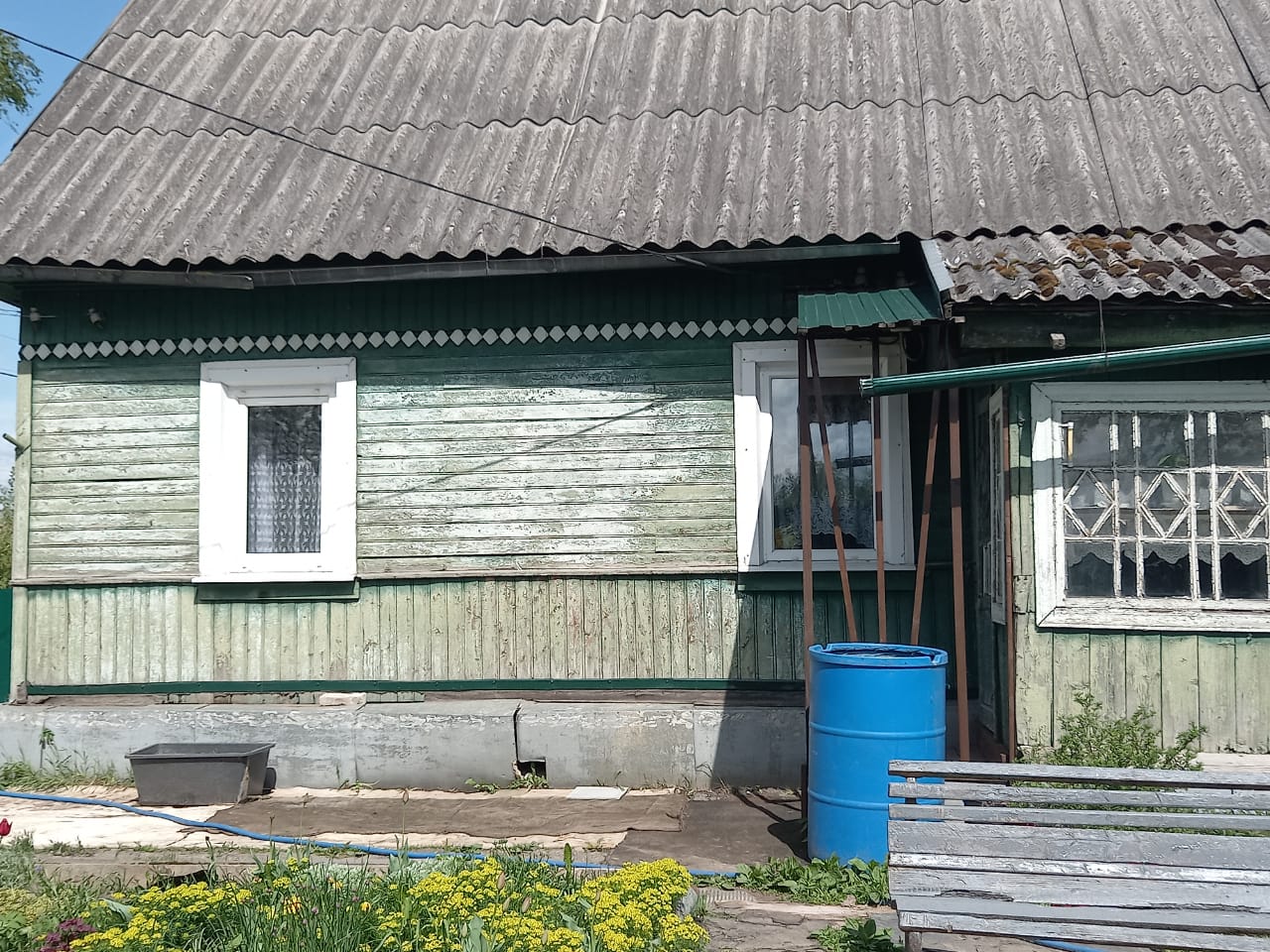 Смена венцов, устройство отмостки
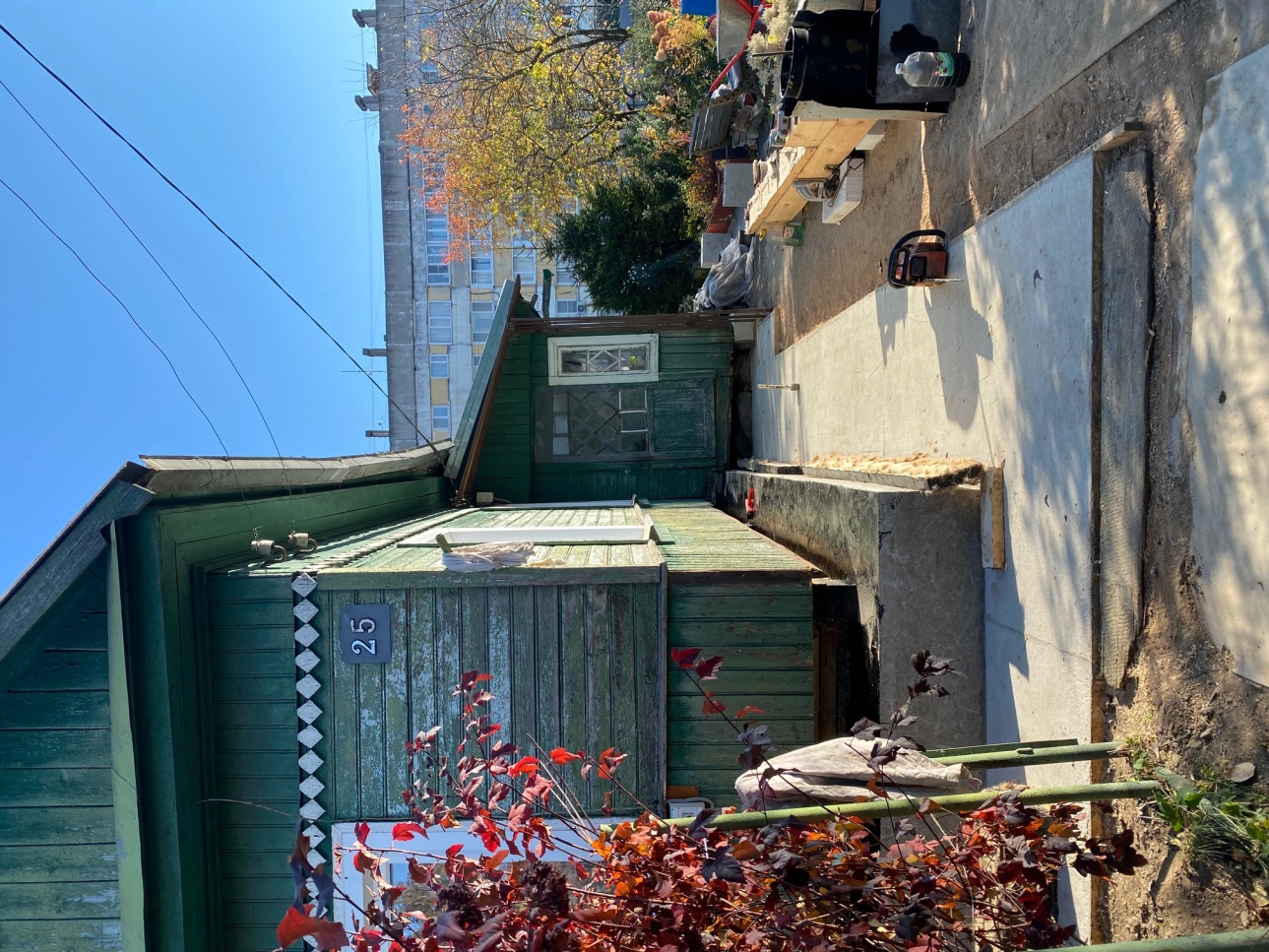 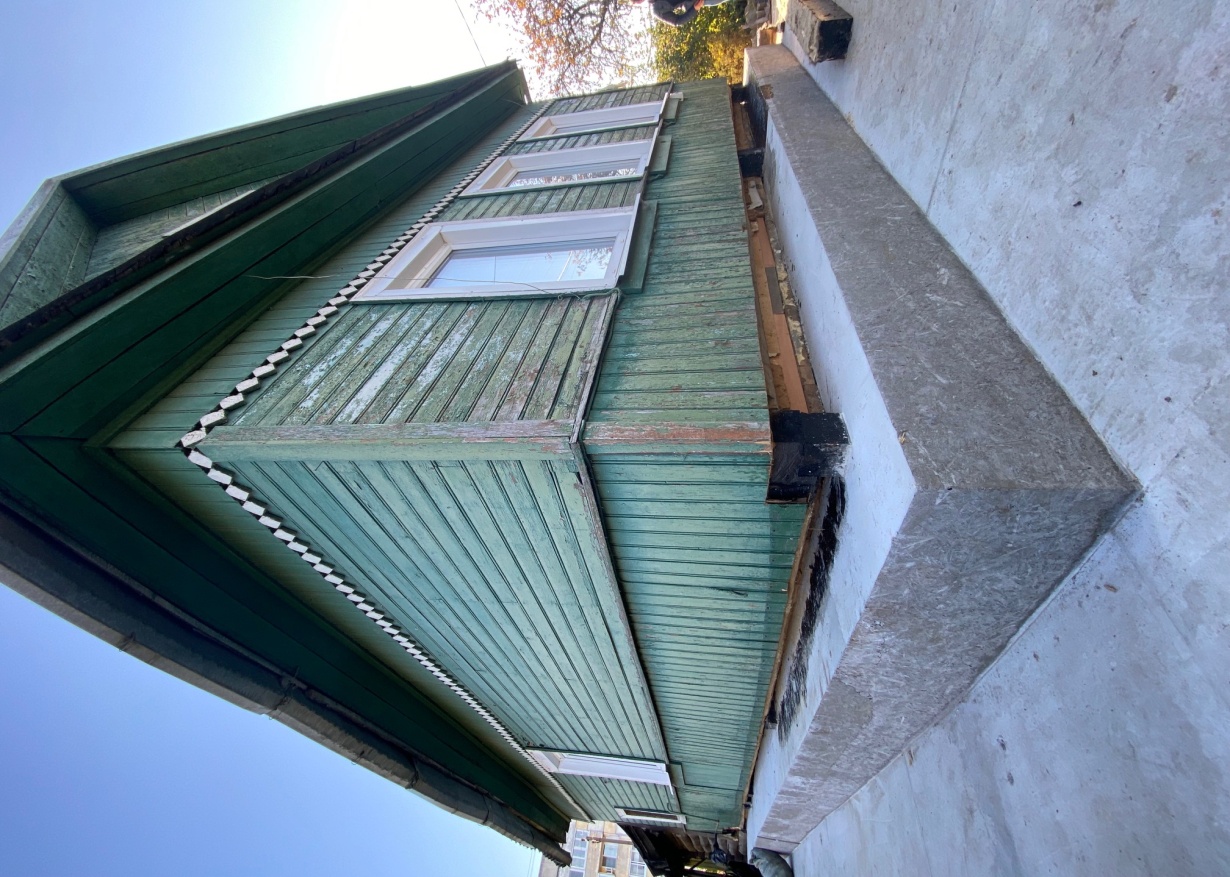 Стоимость проведения капитального ремонта жилого дома составила 437 000 (четыреста тридцать семь тысяч) рублей.
Иванова Екатерина Ефимовна
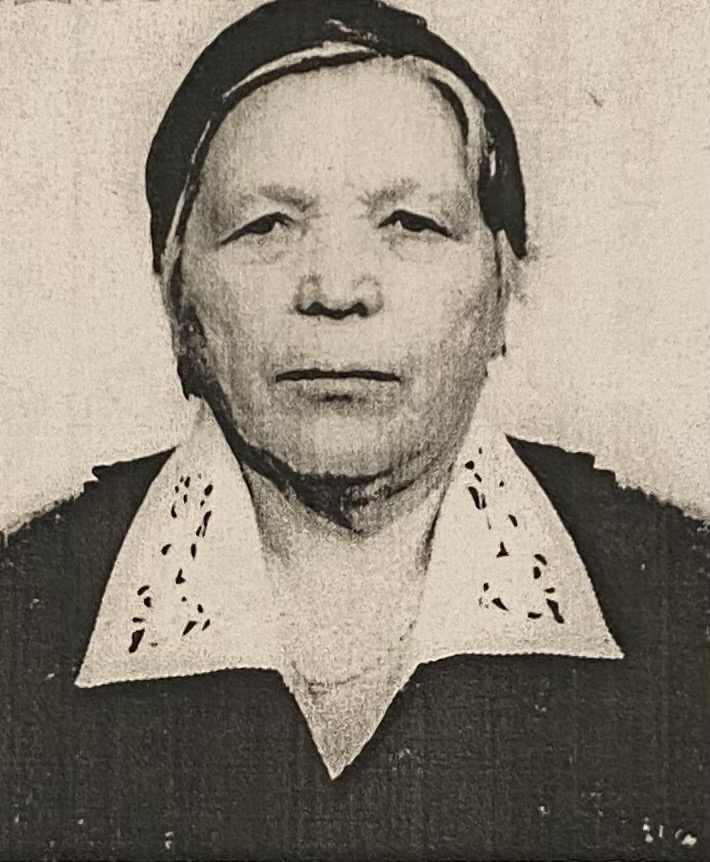 Екатерина Ефимовна– ветеран Великой Отечественной войны, труженик тыла.

Проживает в д. Витино, дом 24 ( Кипенское сельское поселение).
Проведены работы:
Демонтаж кровли жилого дома
Устройство кровли жилого дома
Устройство кровли
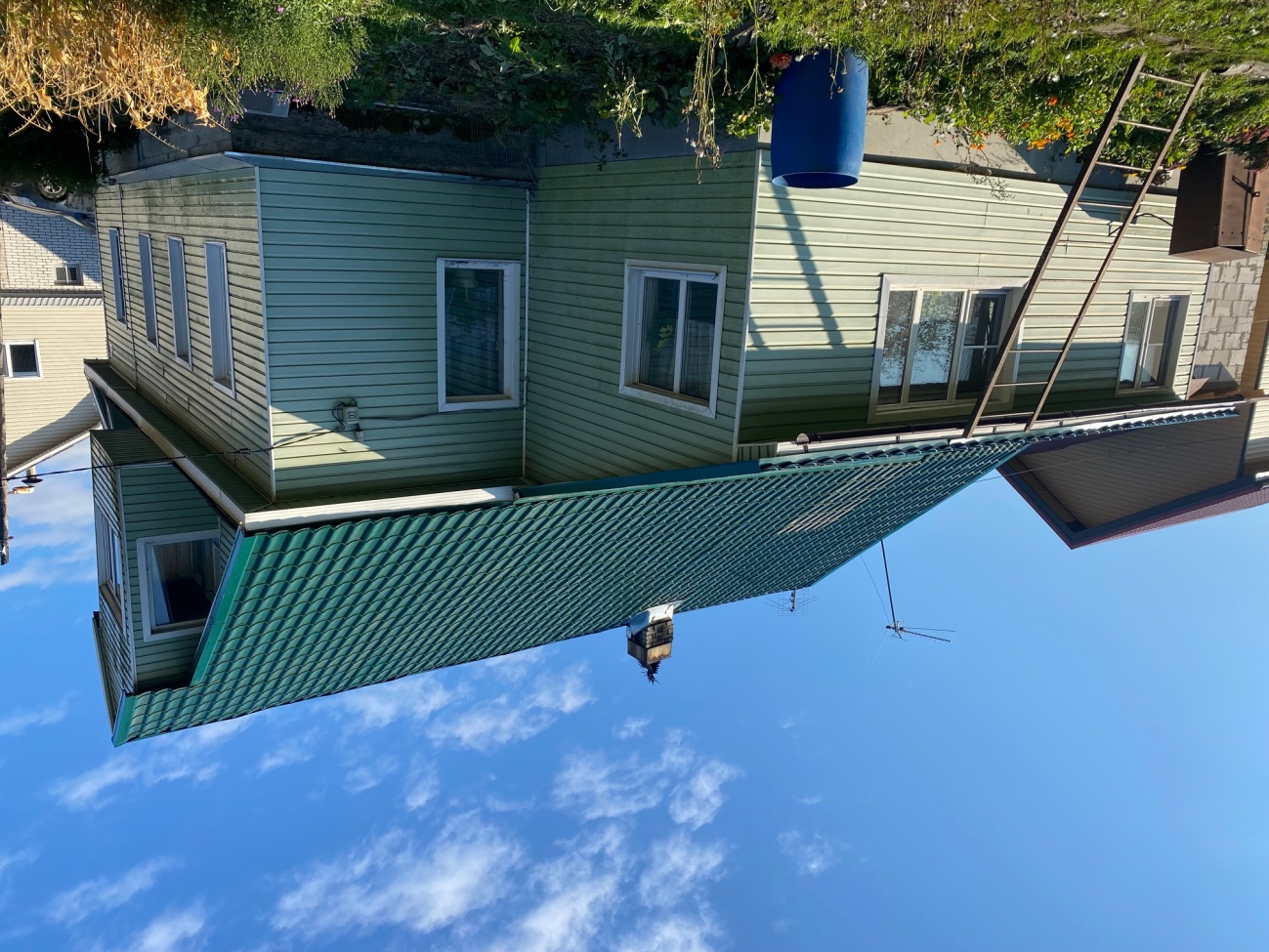 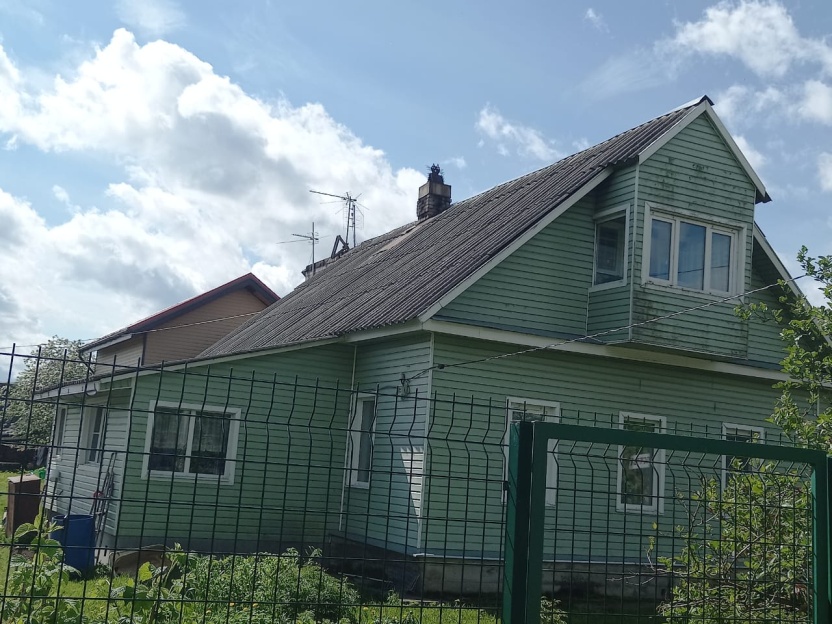 Устройство кровли
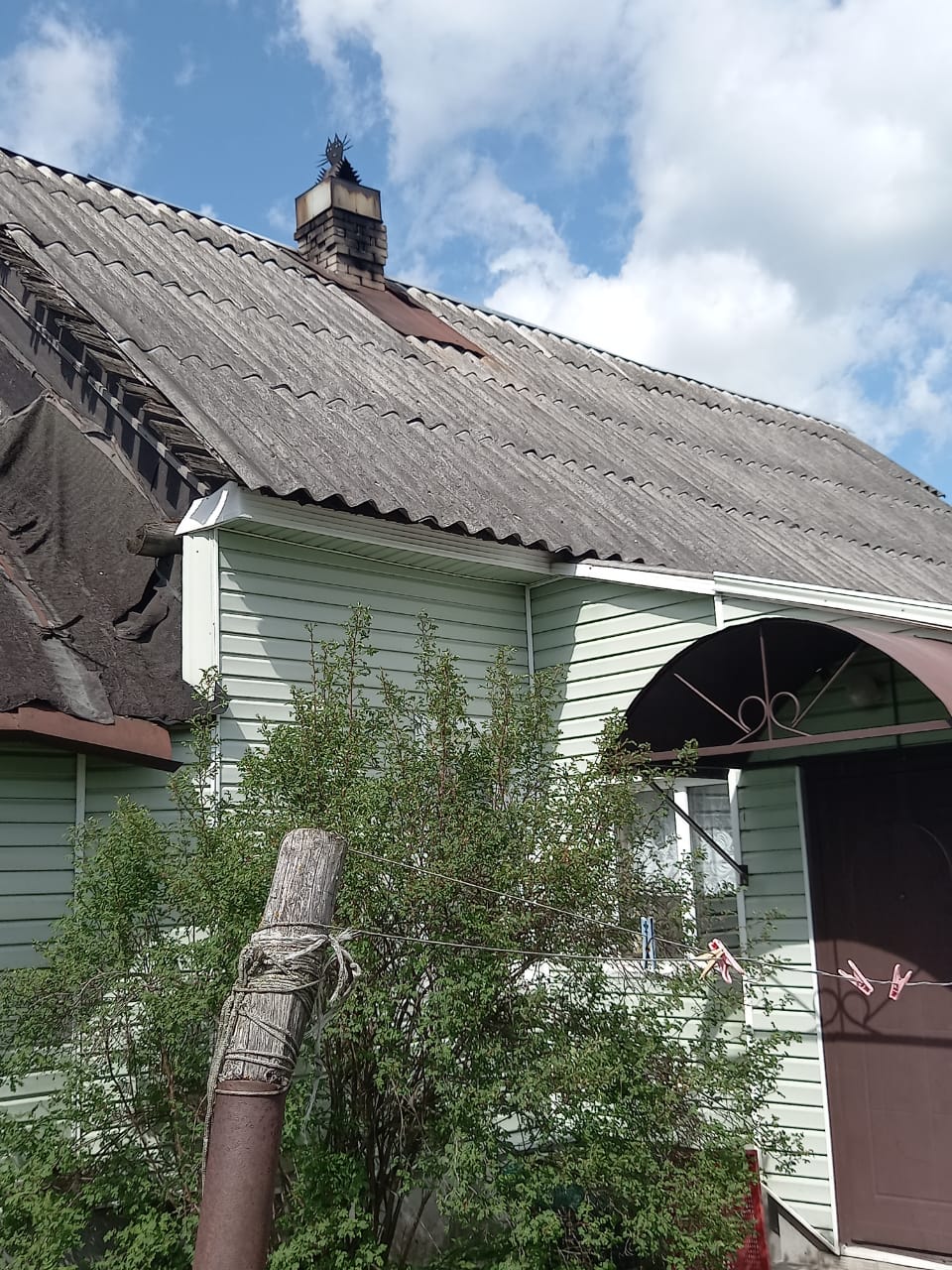 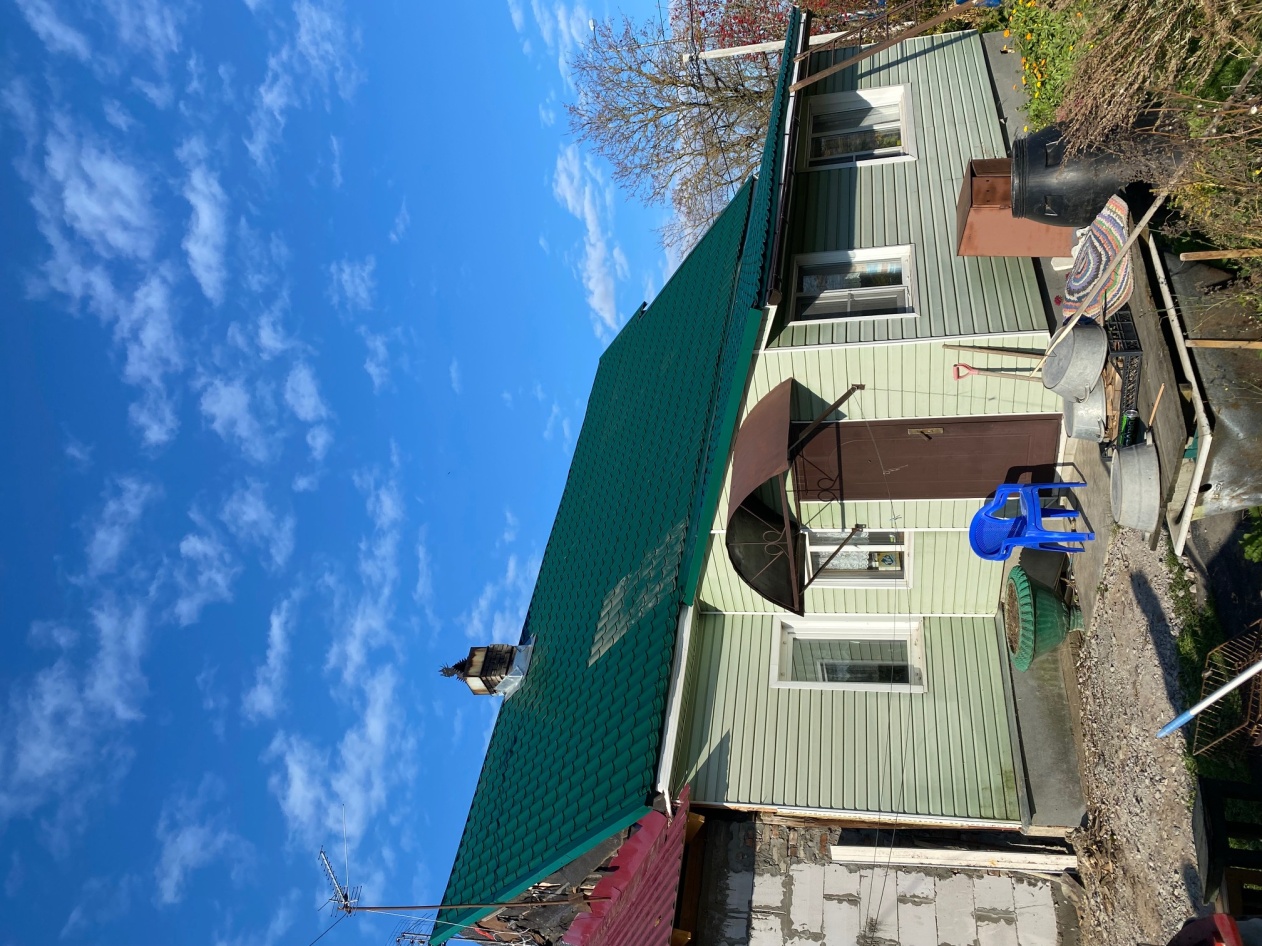 Стоимость проведения капитального ремонта жилого дома составила 218 500 (двести восемнадцать тысяч пятьсот) рублей.
Вижулина Мария Дмитриевна
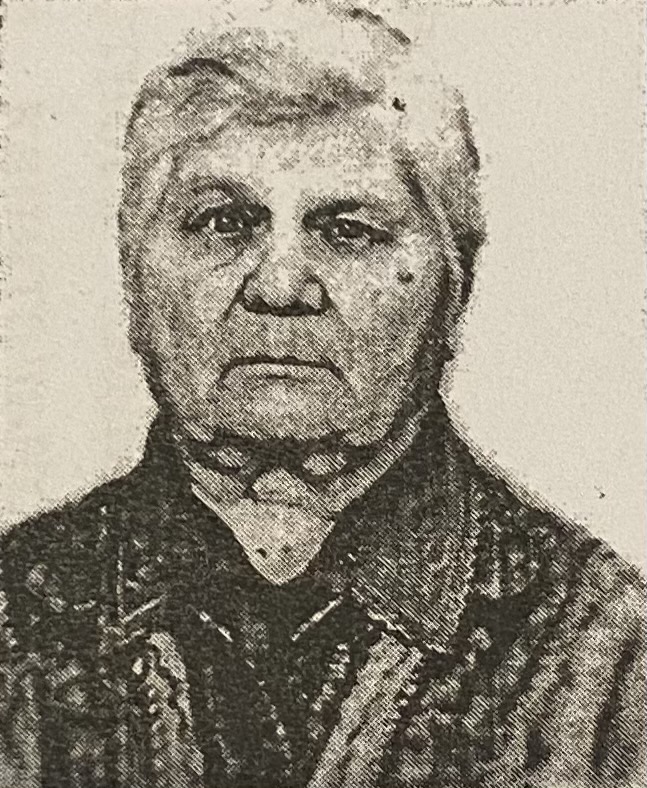 Мария Дмитриевна– ветеран Великой Отечественной войны, труженик тыла.



Проживала в д. Кавелахта, дом 34 ( Виллозское городское поселение). Скончалась 24.08.2021 в возрасте 93 лет.
Проведены работы  (по состоянию на 24.08.2021):
Демонтаж оконных блоков
Установка оконных блоков
Демонтаж и установка оконных блоков
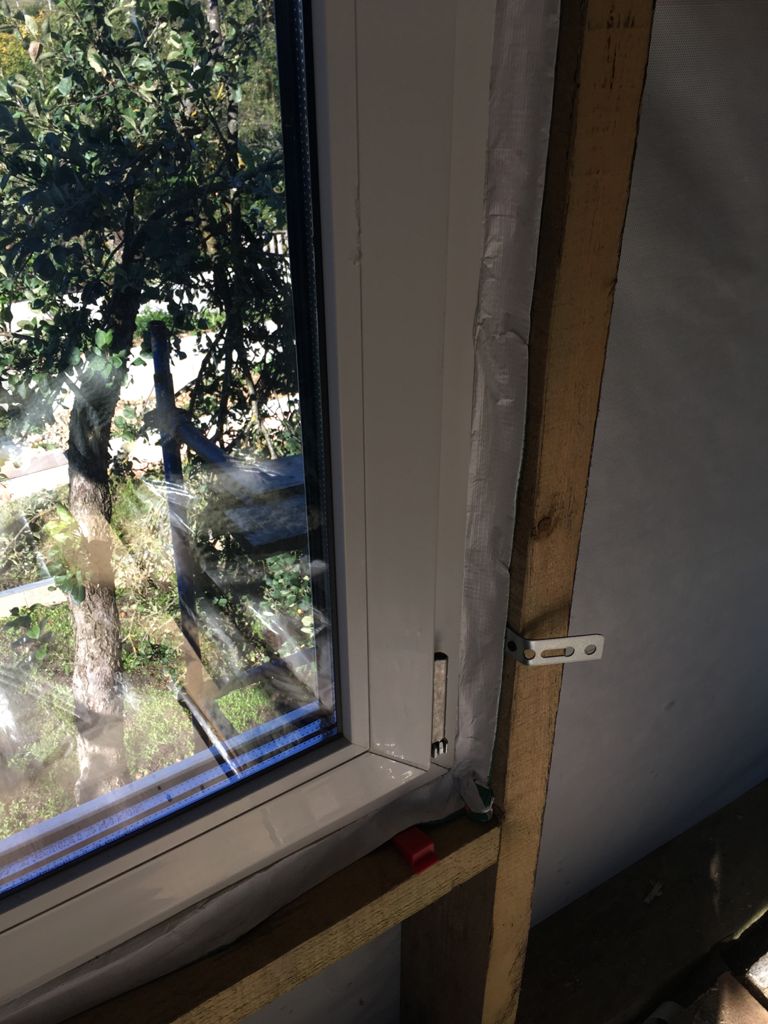 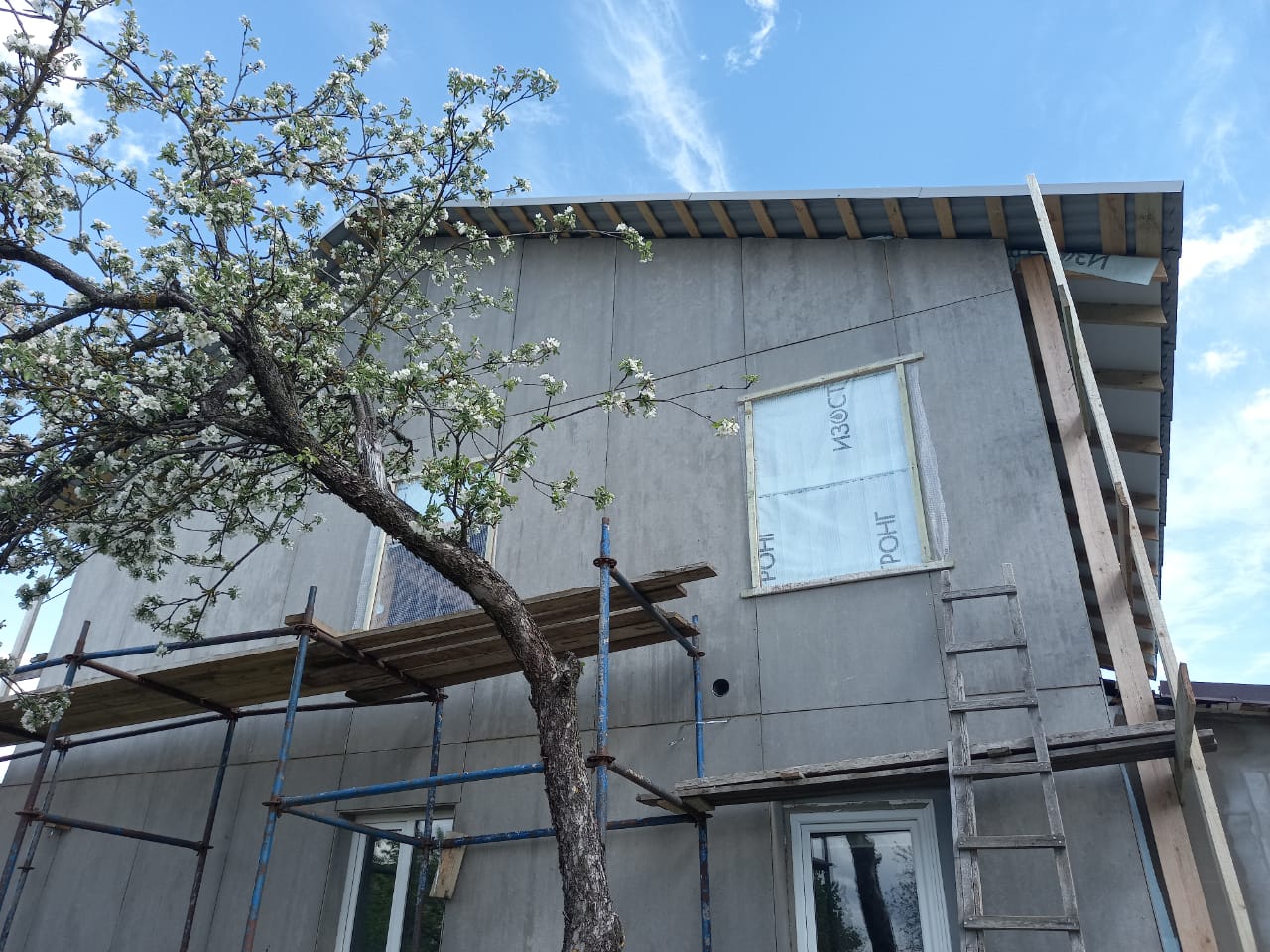 Демонтаж и установка оконных блоков
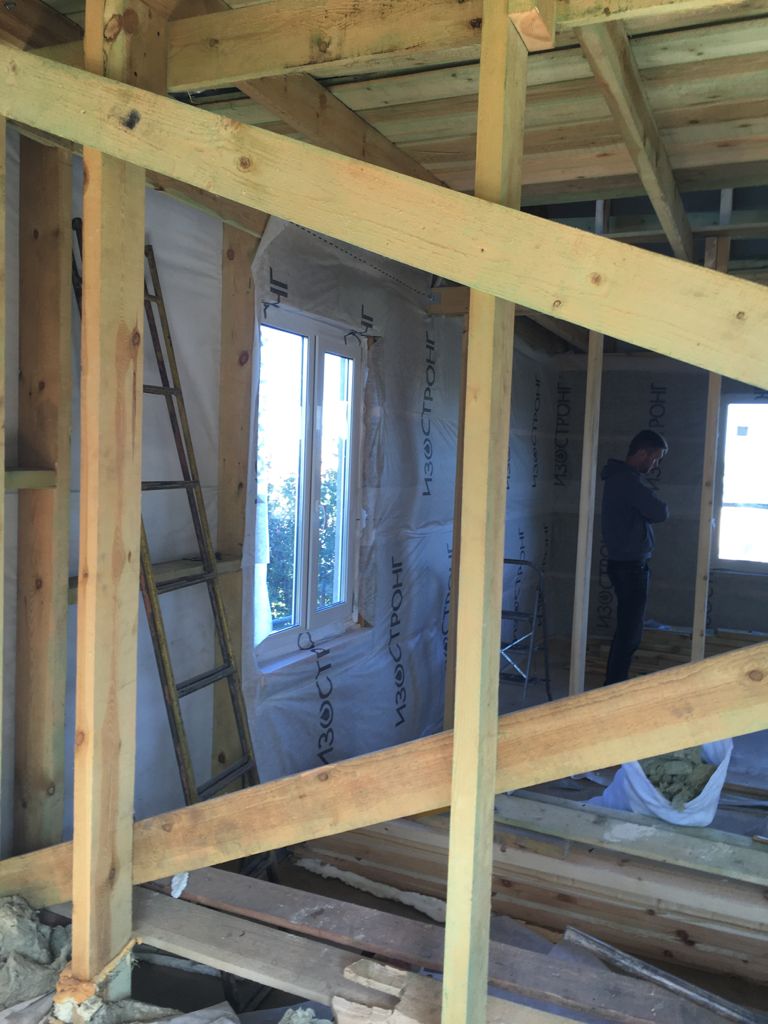 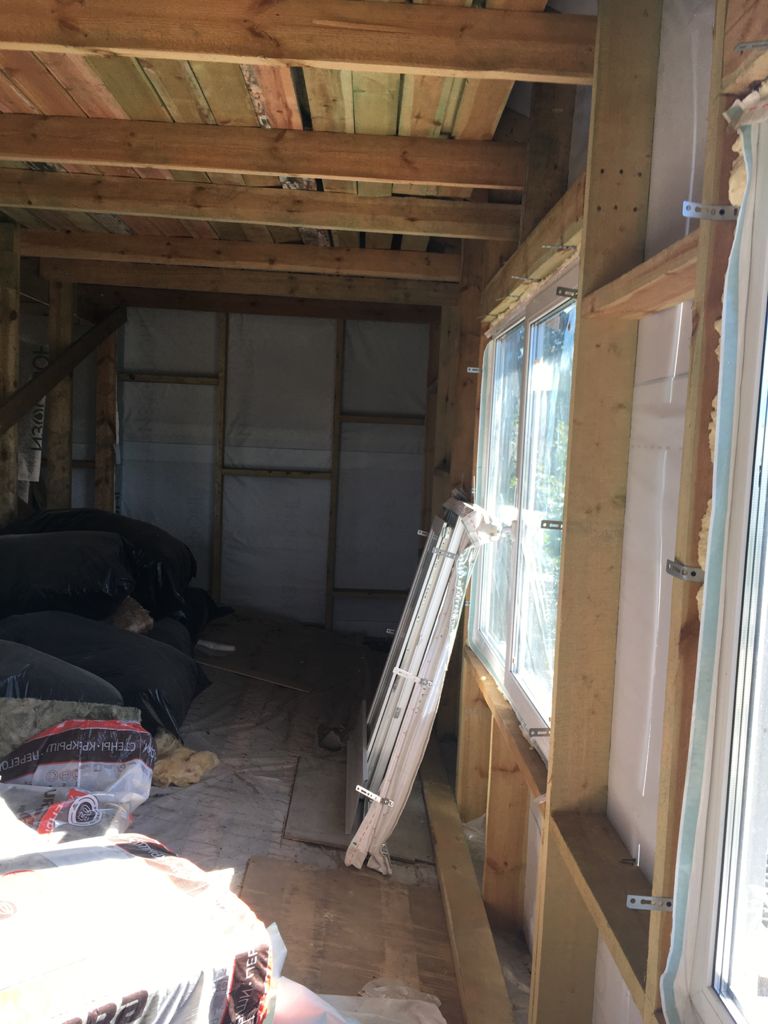 Стоимость проведения капитального ремонта жилого дома составила 309 562 (триста девять тысяч пятьсот шестьдесят два) рубля по состоянию на 24.08.2021.
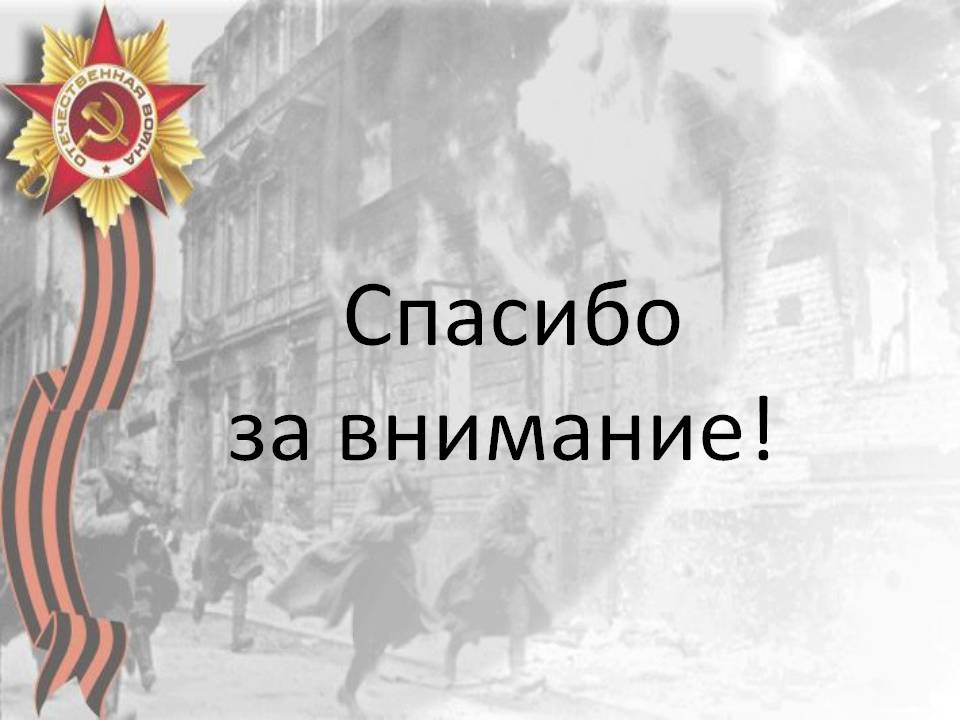